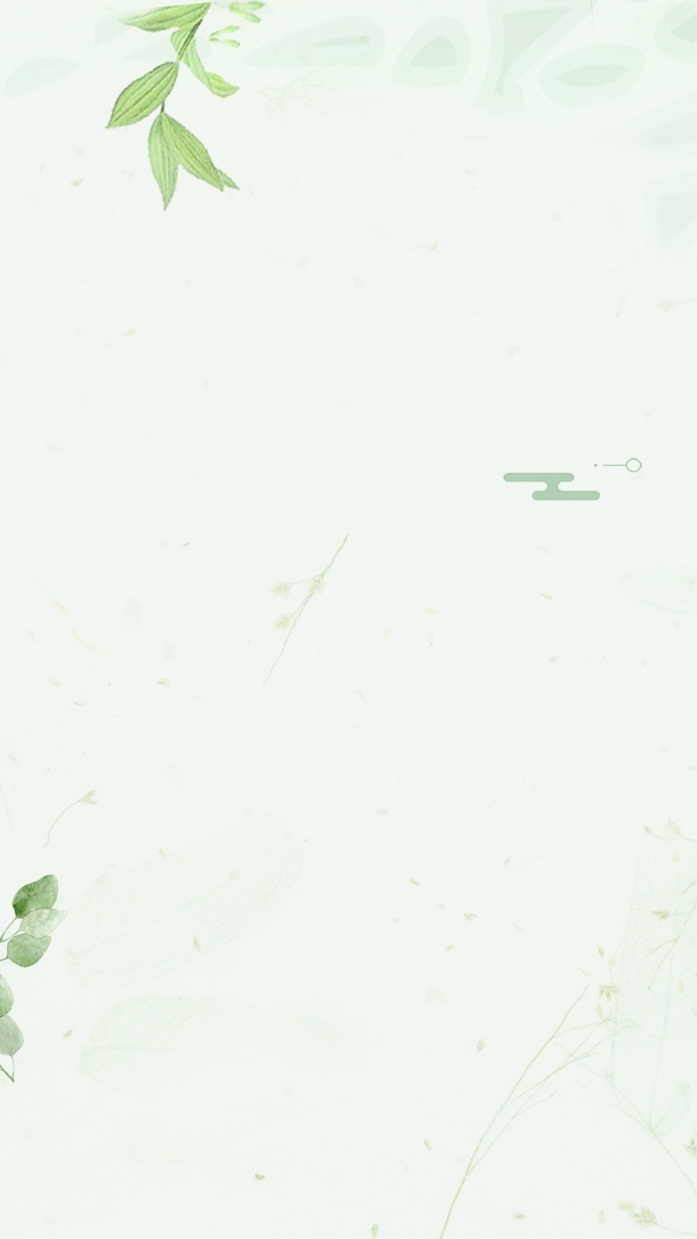 细菌、酵母菌、霉菌细胞壁的主要成分以及细菌、放线菌、酵母菌、霉菌的菌落特点的比较
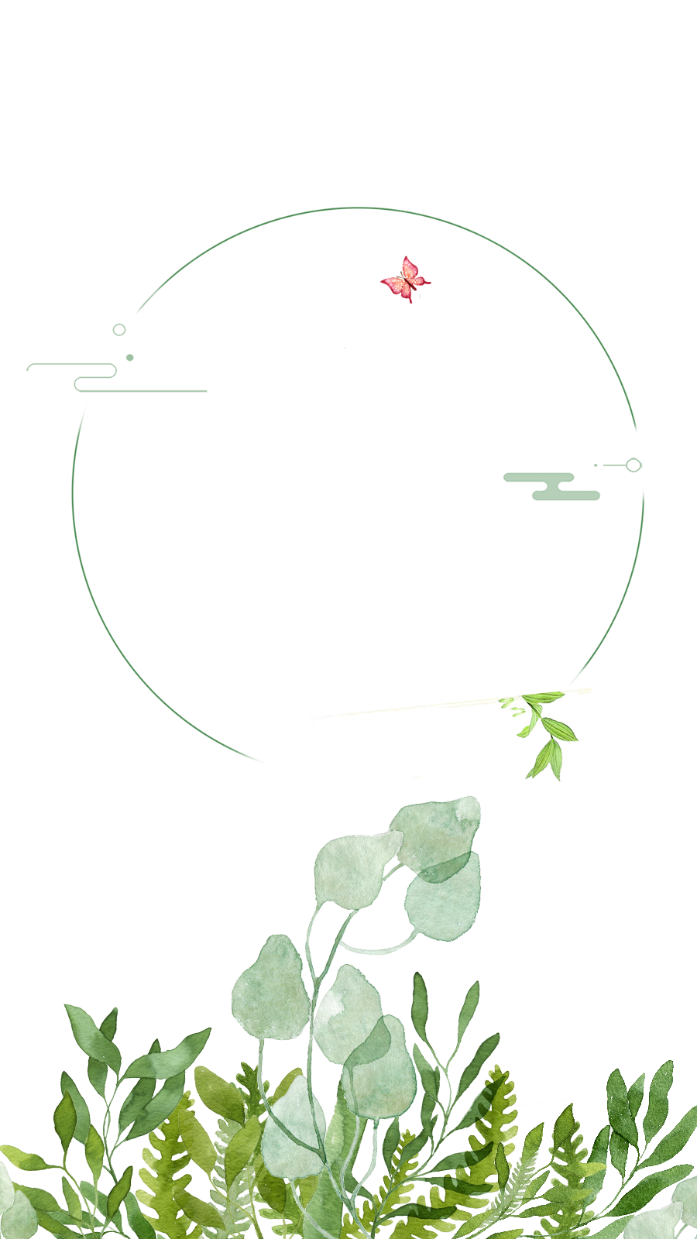 17级科一第7组
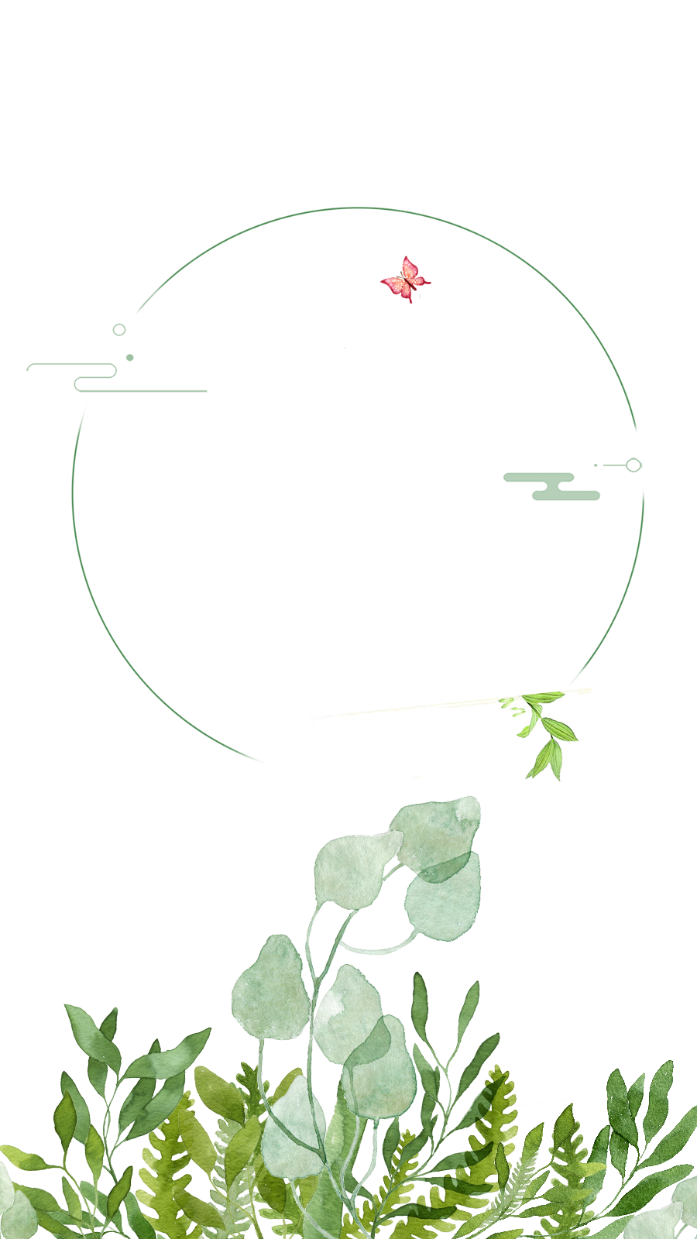 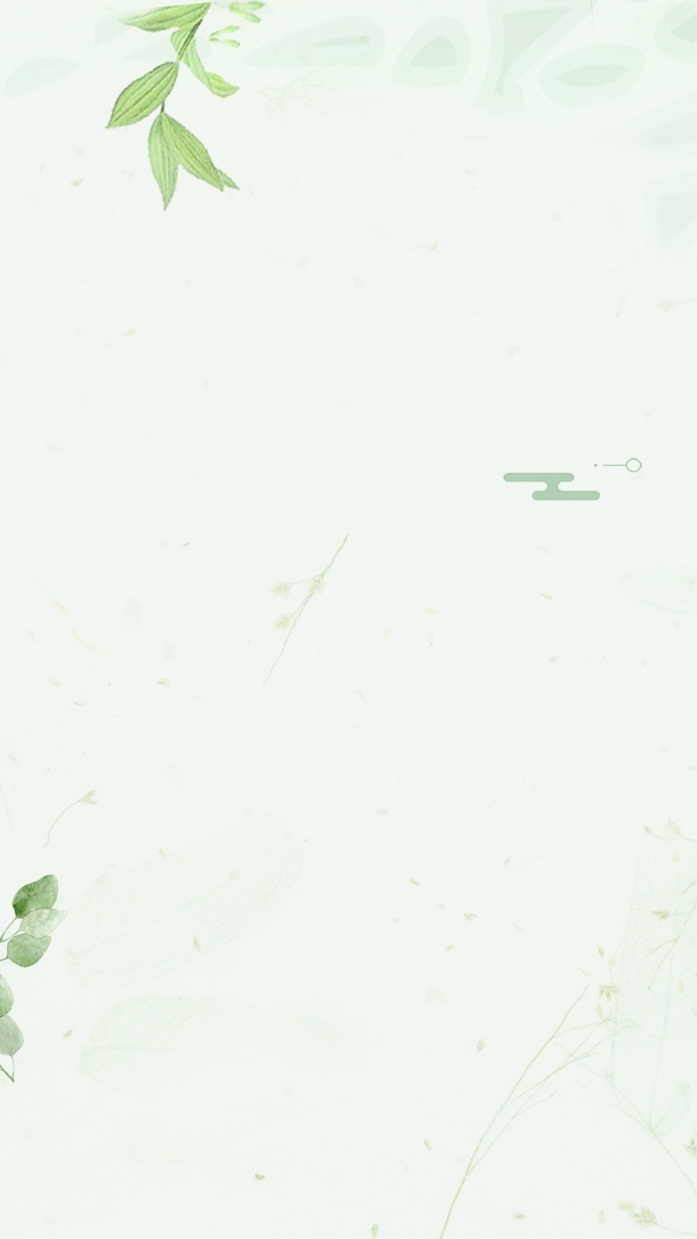 组员名单及分工
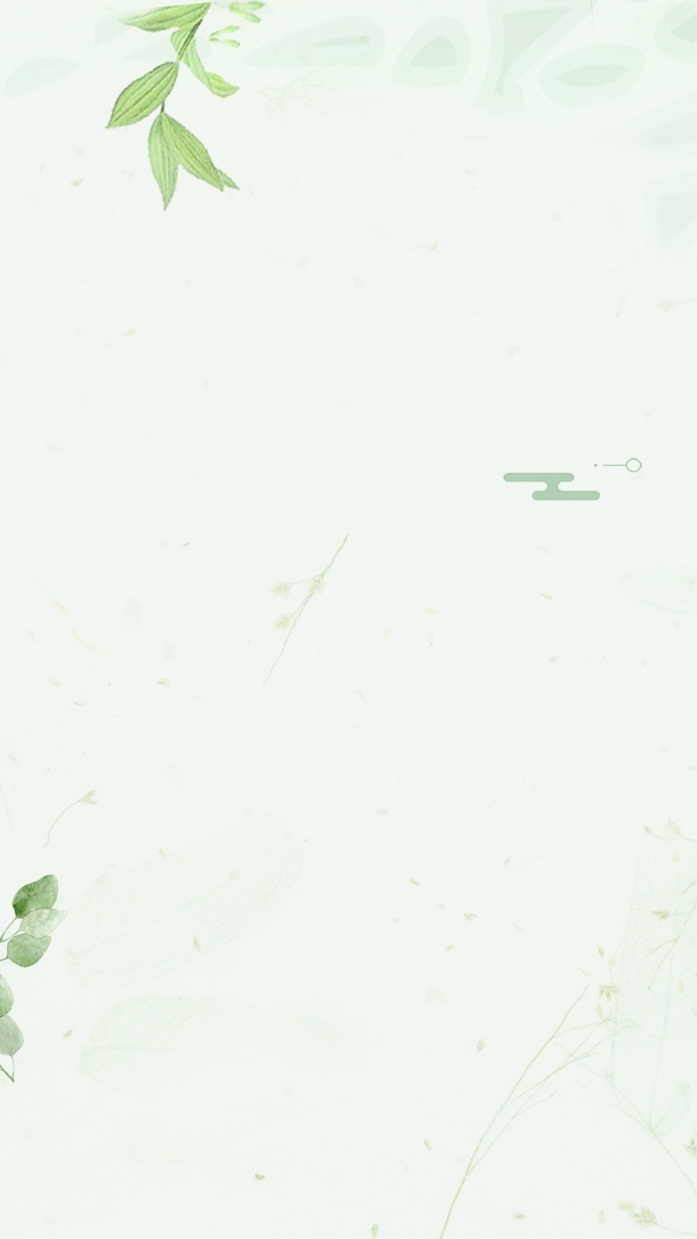 细菌、酵母菌、霉菌
细胞壁的主要成分
PART 01
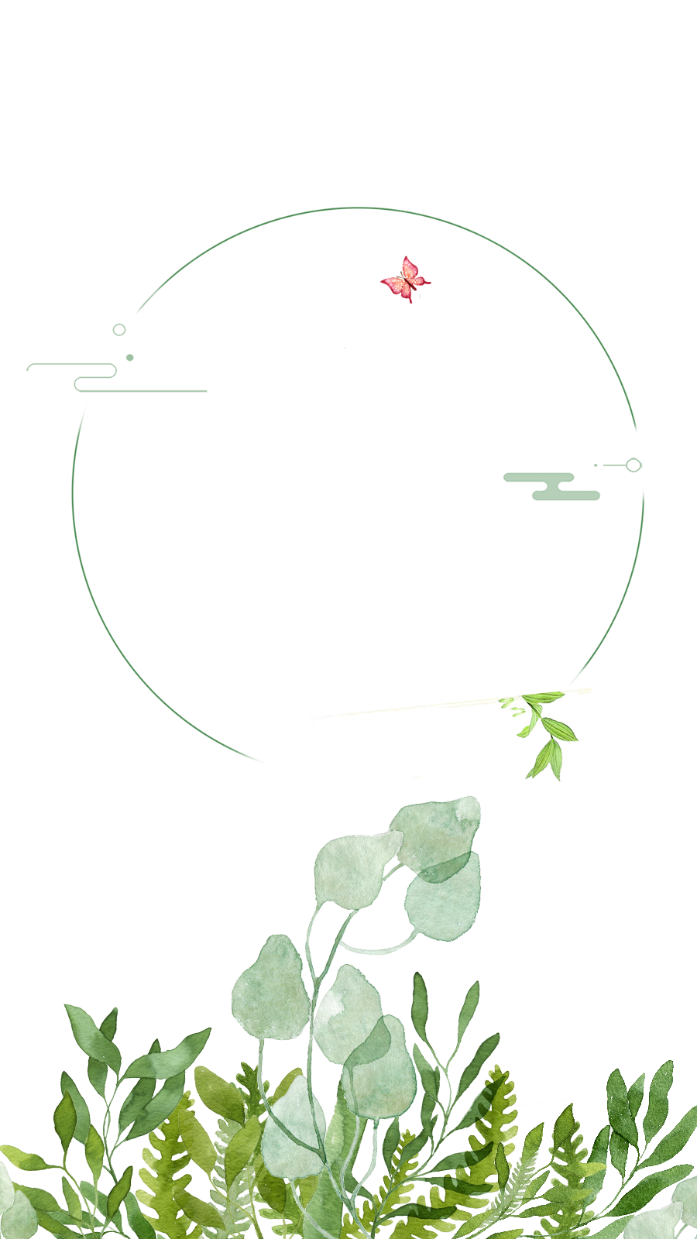 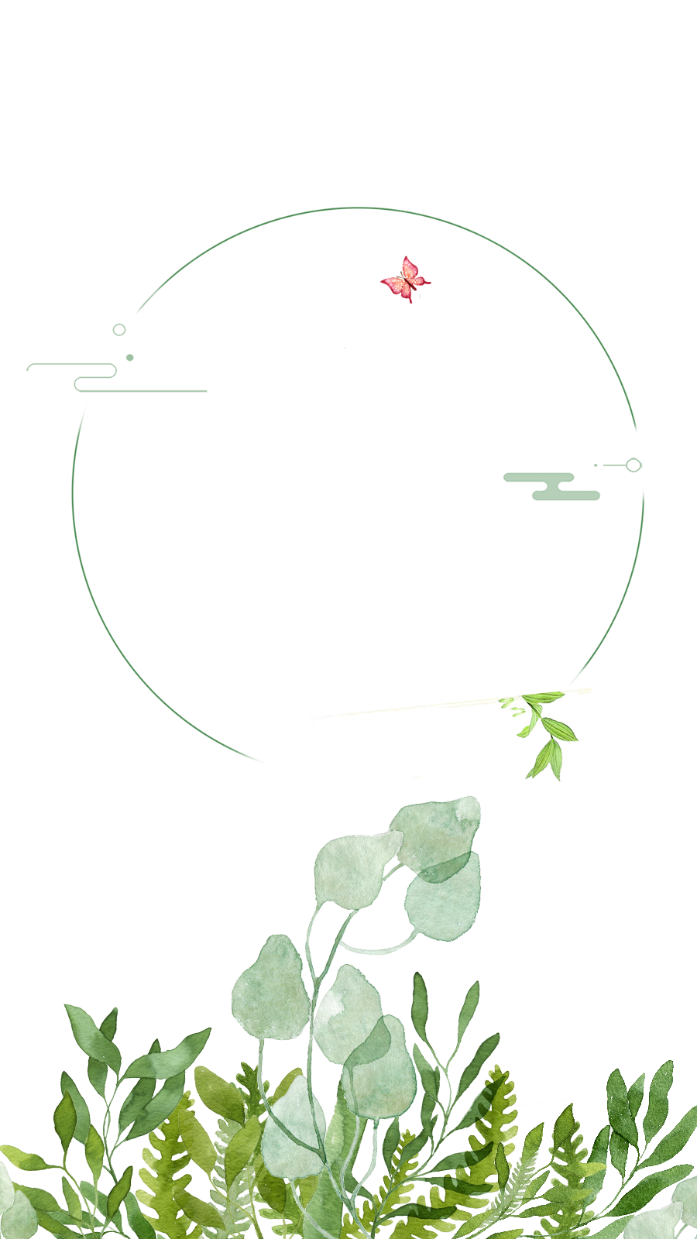 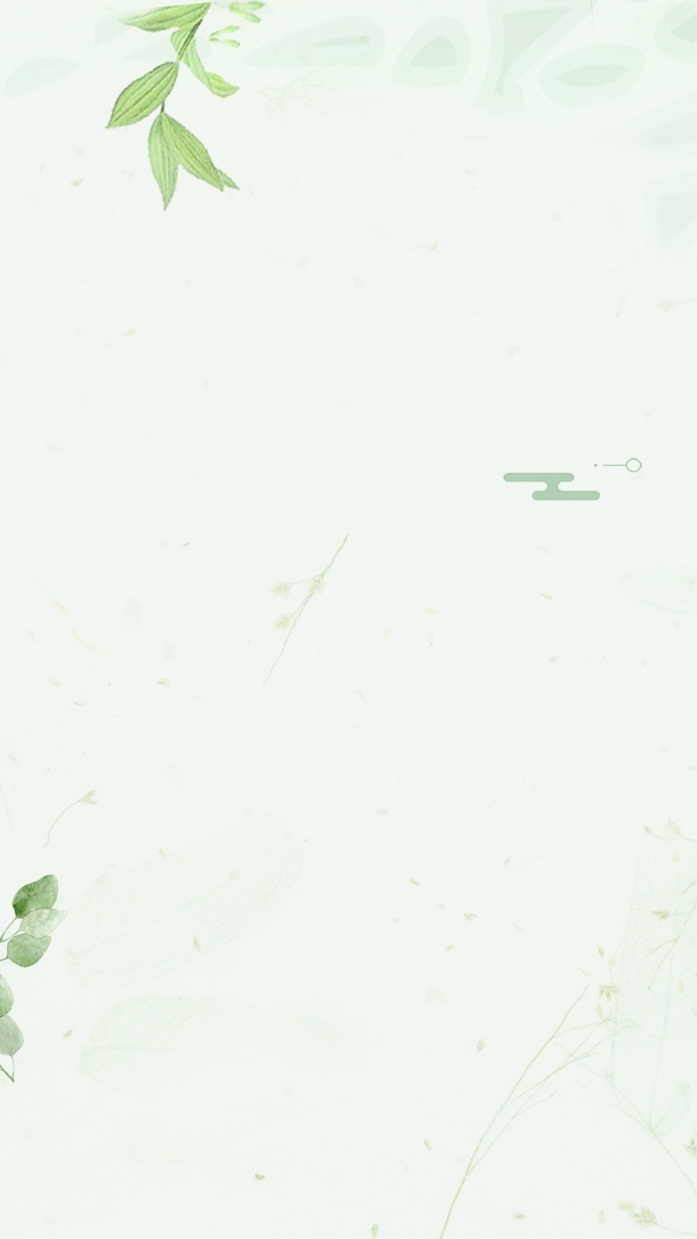 一
细菌细胞壁的主要成分
细菌细胞壁主要成分是肽聚糖（peptidoglycan）。肽聚糖是由n-乙酰葡萄糖胺和n-乙酰胞酸两种氨基糖经β-1.4糖苷键连接间隔排列形成的多糖支架。
在n-乙酰胞壁酸分子上连接四肽侧链，肽链之间再由肽桥或肽链联系起来，组成一个机械性很强的网状结构。
各种细菌细胞壁的肽聚糖支架均相同，在四肽侧链的组成及其连接方式随菌种而异。
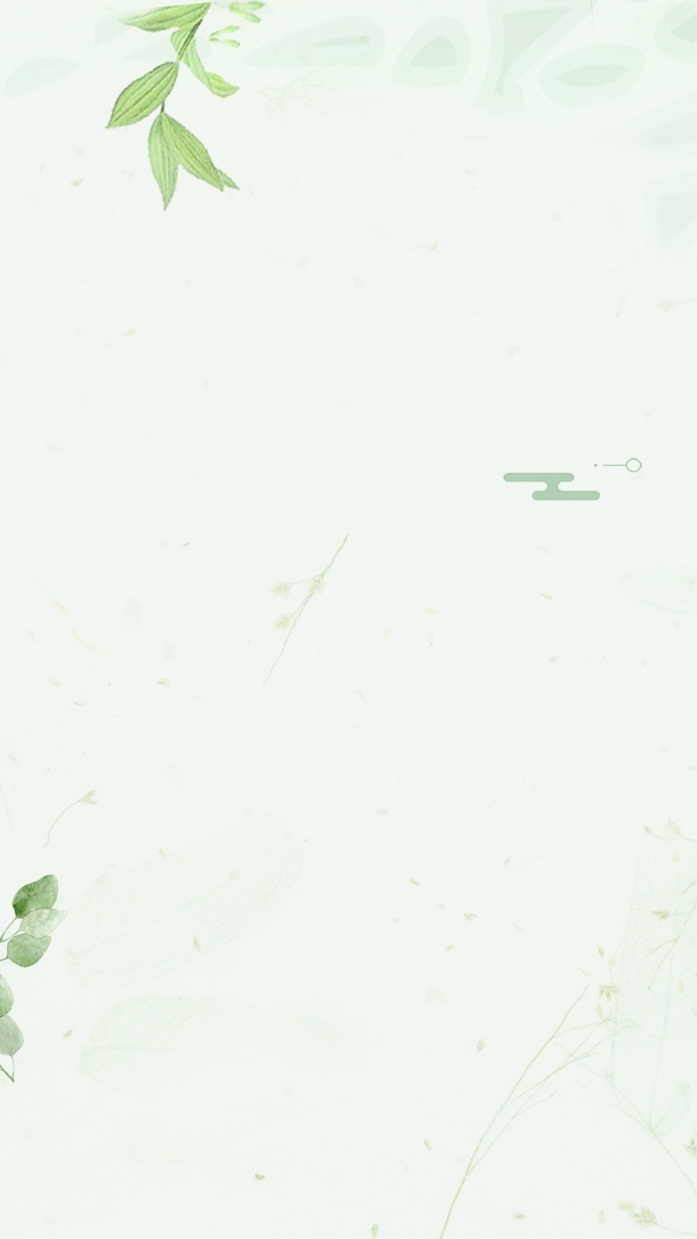 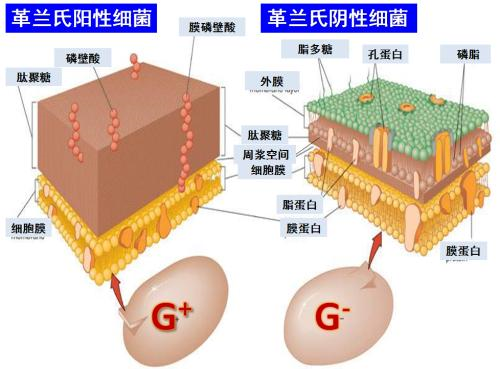 细菌细胞壁
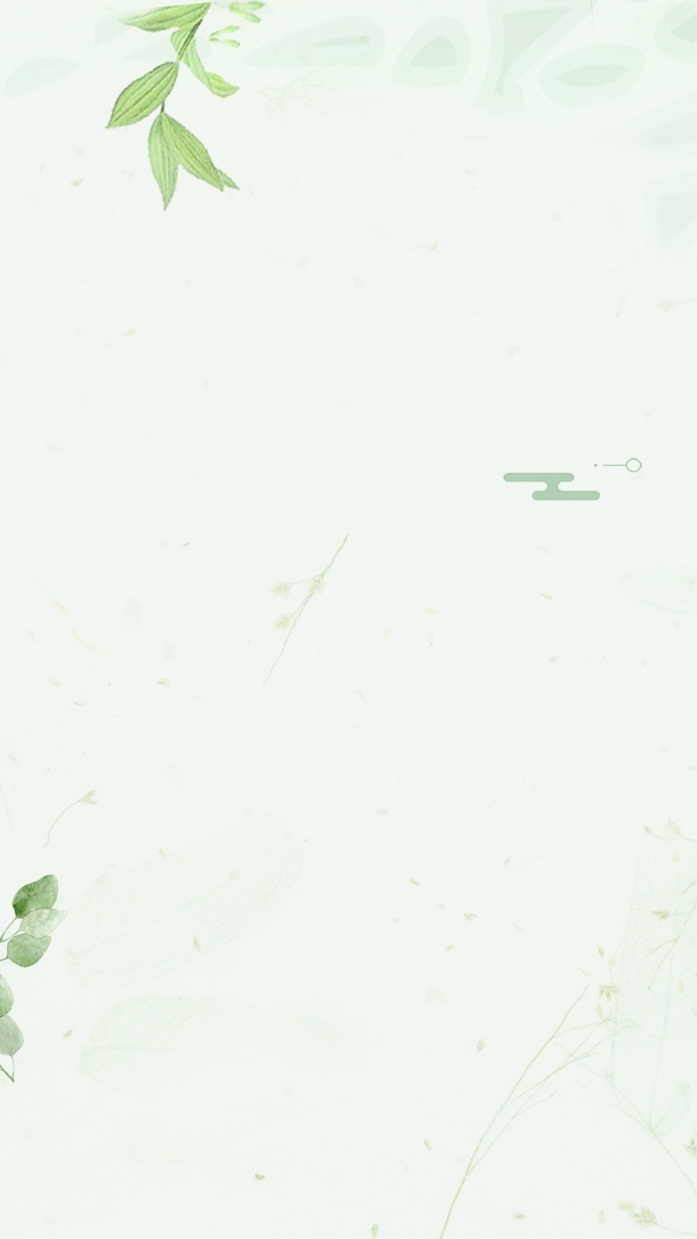 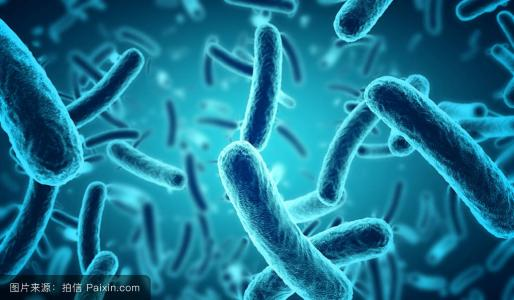 大肠杆菌
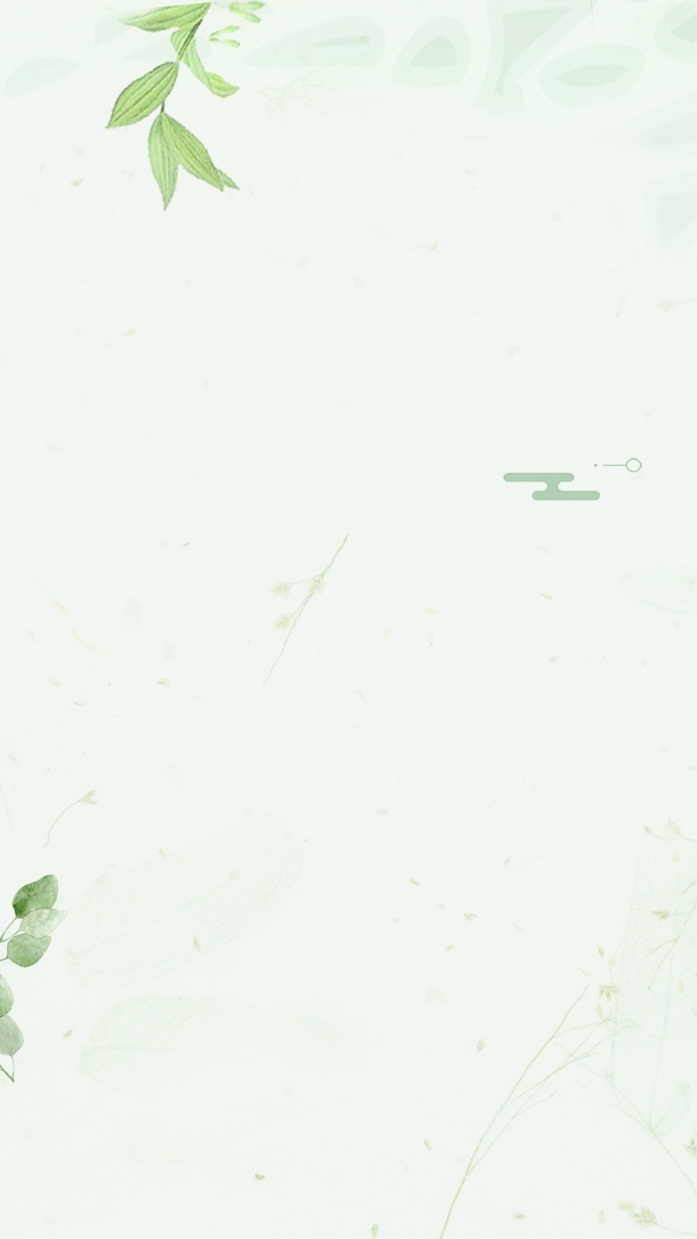 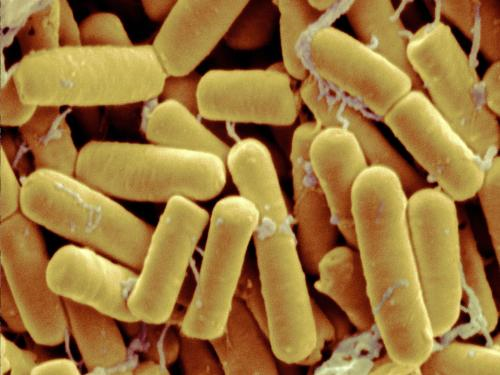 苏云金芽孢杆菌
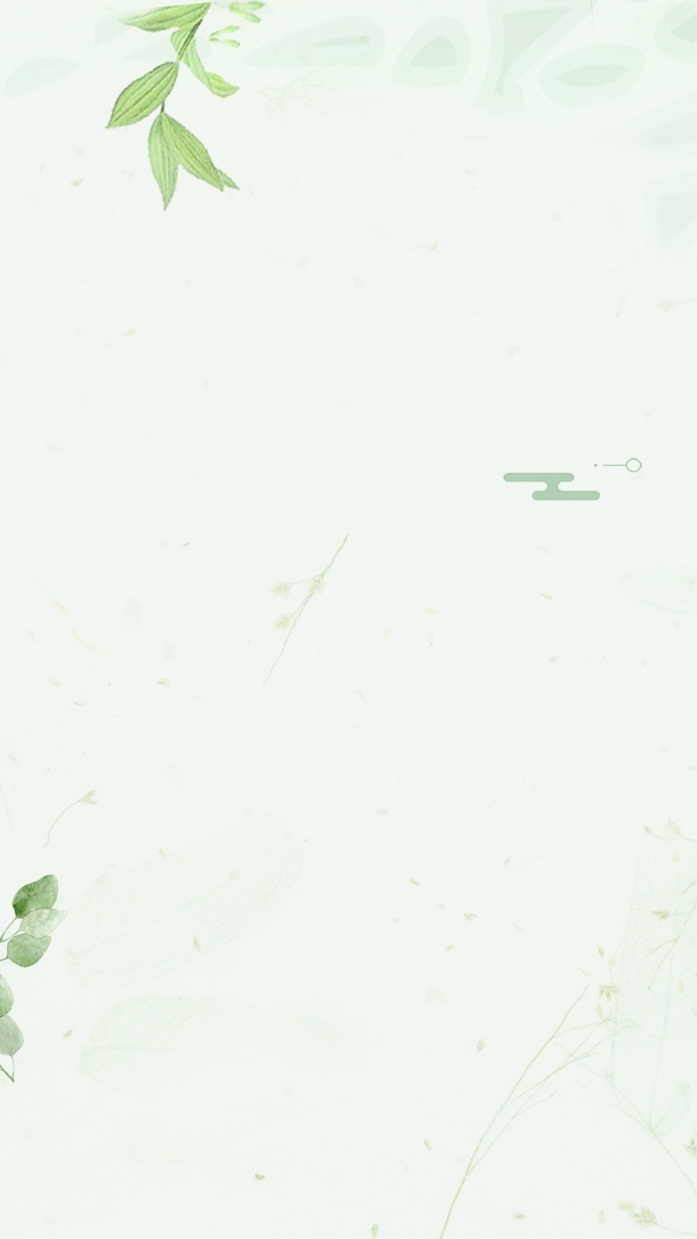 二
酵母菌细胞壁的主要成分
酵母菌细胞壁的主要成分是甘露聚糖（外层）和葡聚糖（内层），占壁干重的85%。
其余成分是蛋白质（间层有一层蛋白质分子）、氨基葡聚糖、磷酸和类脂。
几丁质（一般分布在外壁，同类脂）含量随种而异，裂殖酵母菌的细胞壁一般不含几丁质，啤酒酵母含几丁质约1~2%，有些丝状酵母含几丁质超过2%。
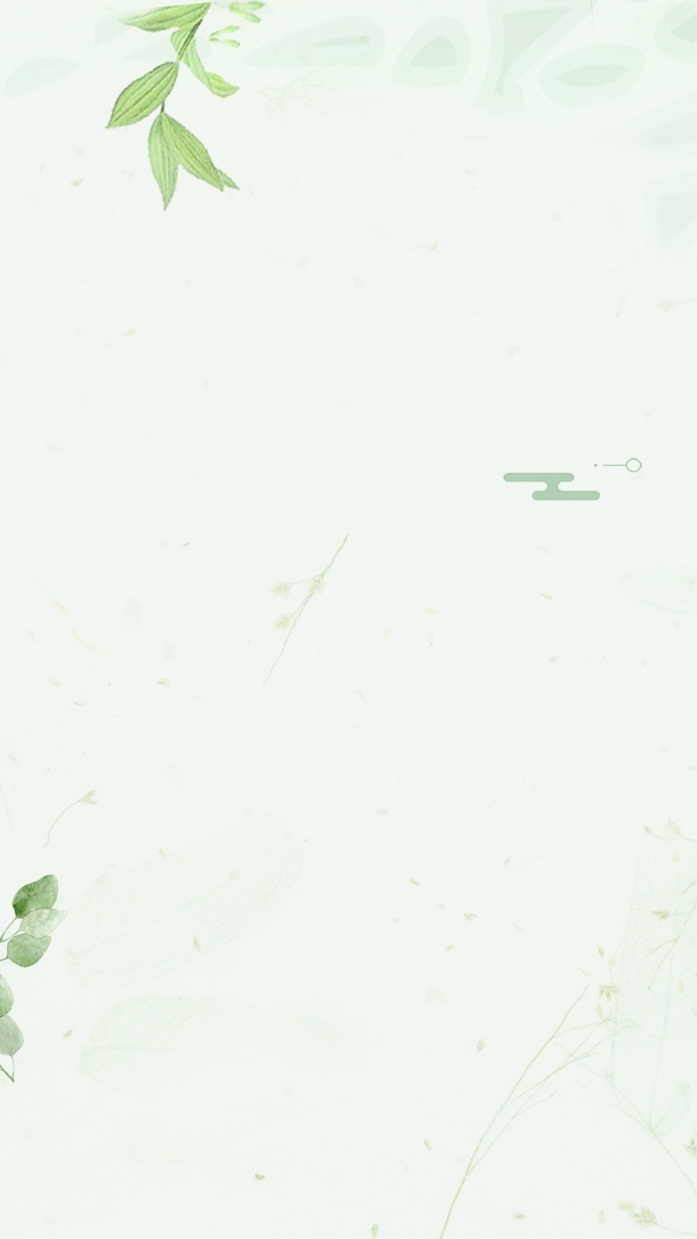 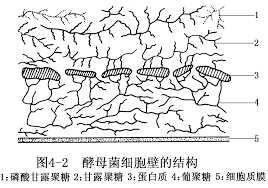 酵母菌细胞壁结构
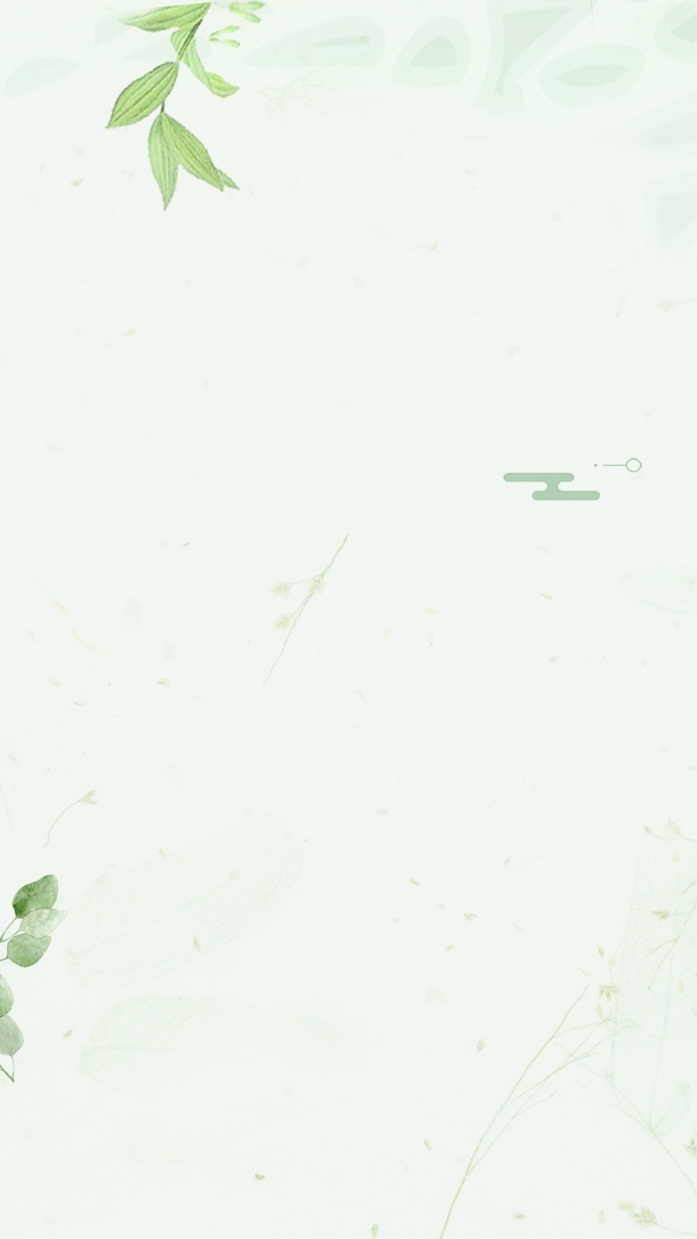 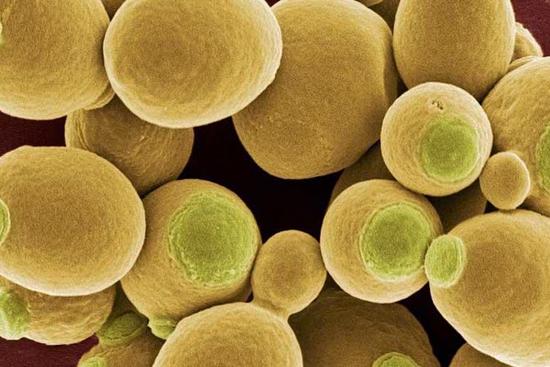 啤酒酵母菌
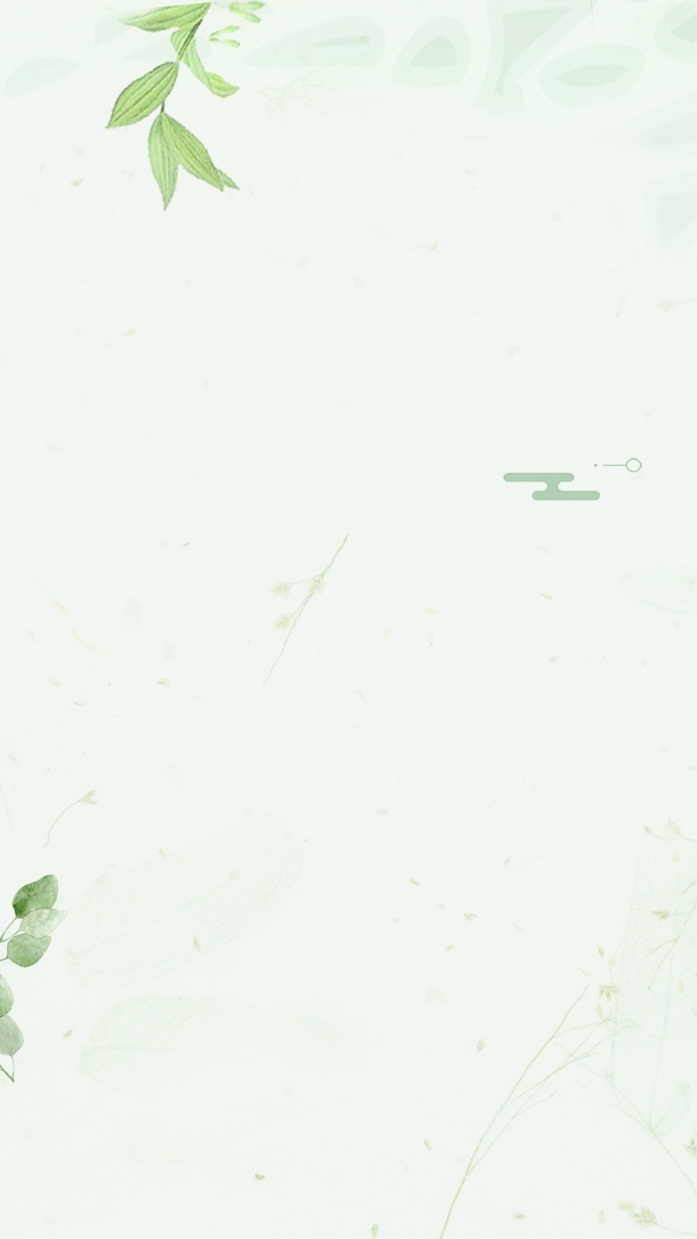 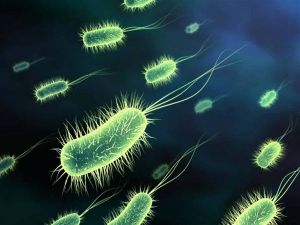 裂殖酵母菌
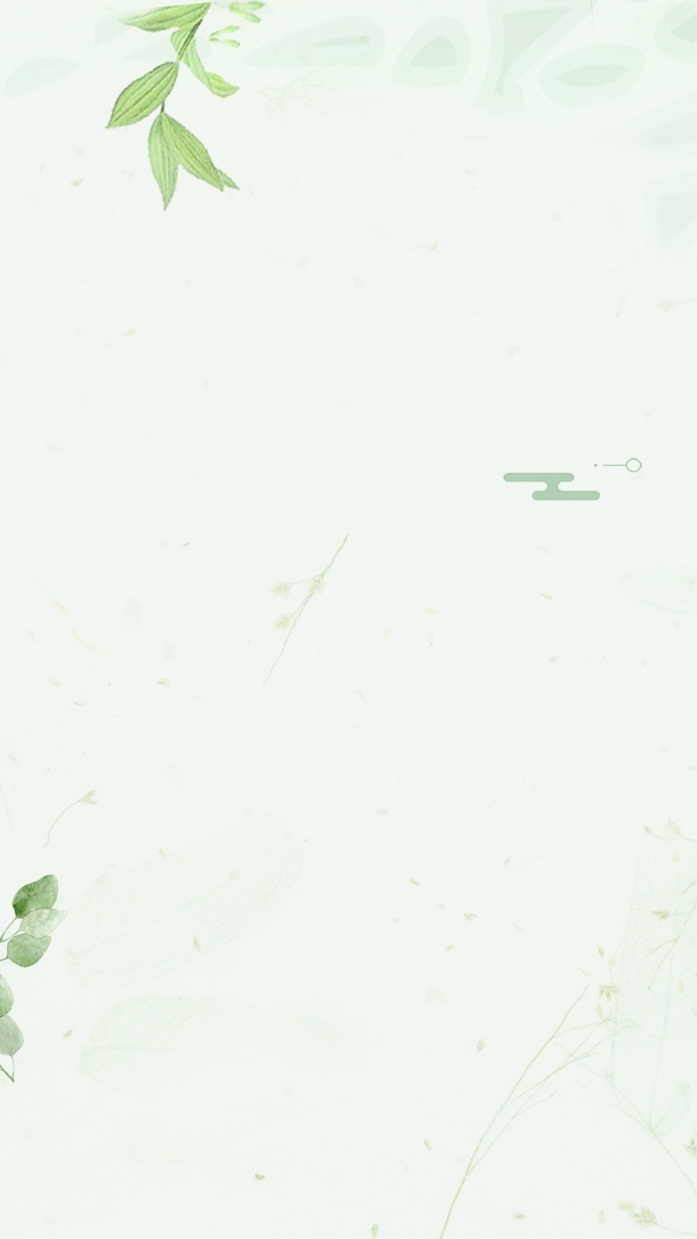 三
霉菌细胞壁的主要成分
霉菌细胞壁的主要由几丁质或葡聚糖组成，少数低等菌为纤维素，其余成分为蛋白质、脂质等。
外层为无定形的β葡聚糖；中层是糖蛋白，蛋白质网中间填充葡聚糖；内层是几丁质微纤维，夹杂无定形蛋白质。
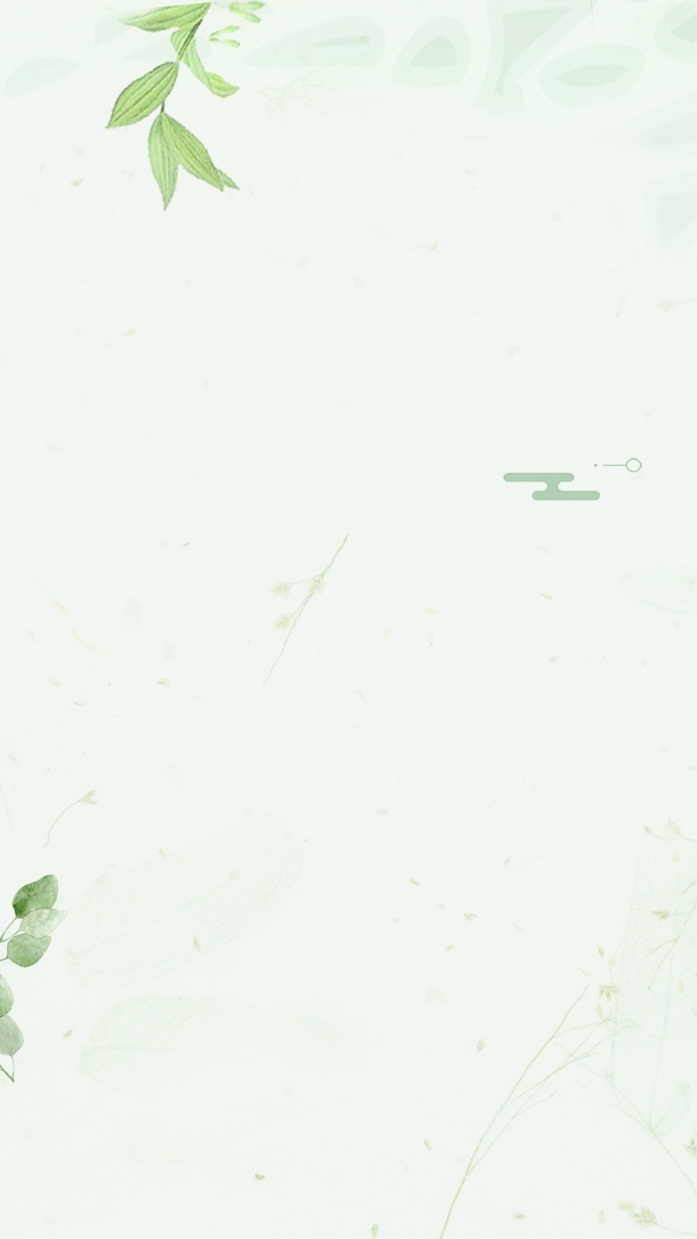 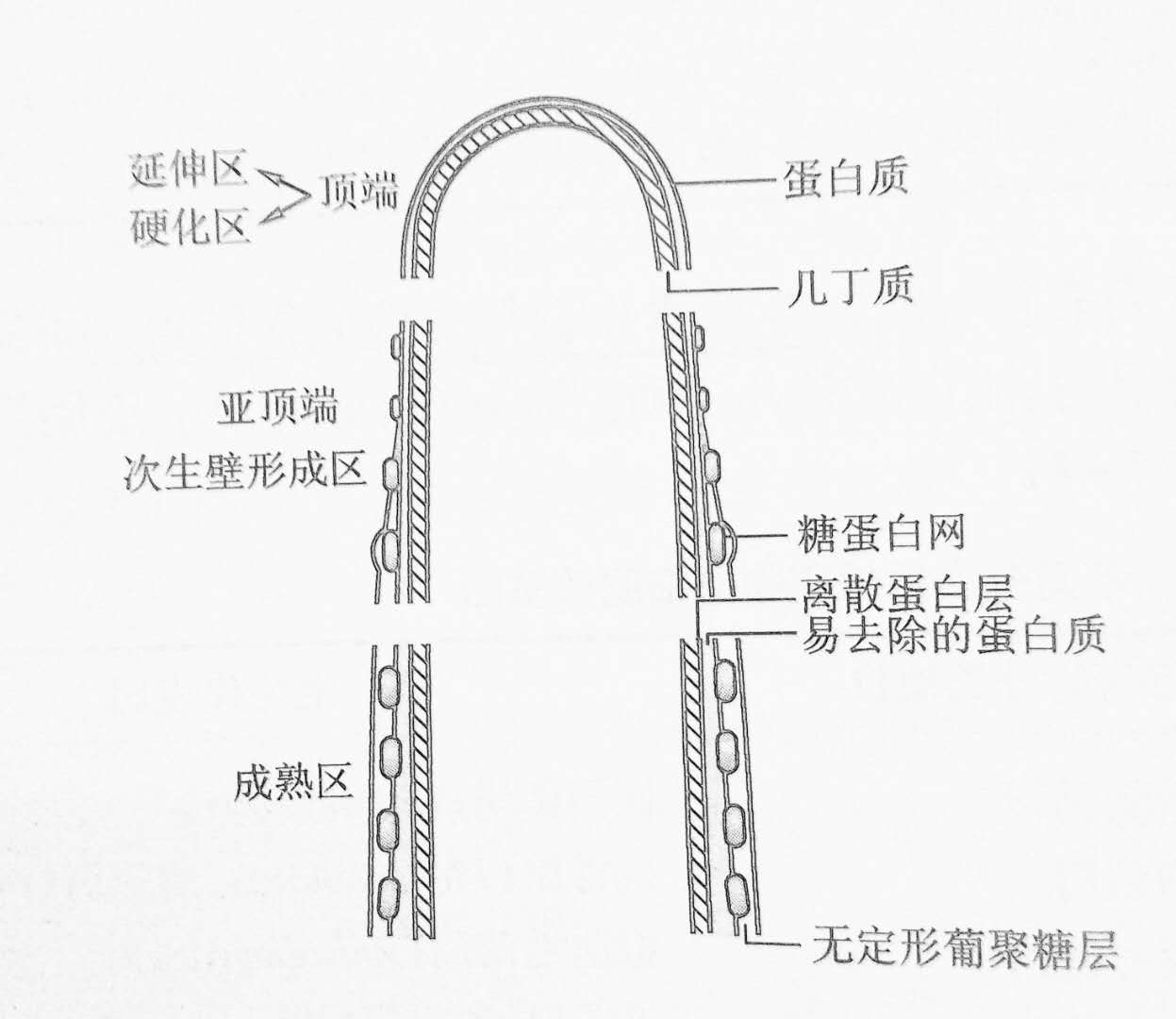 粗糙脉孢菌菌丝的细胞壁结构
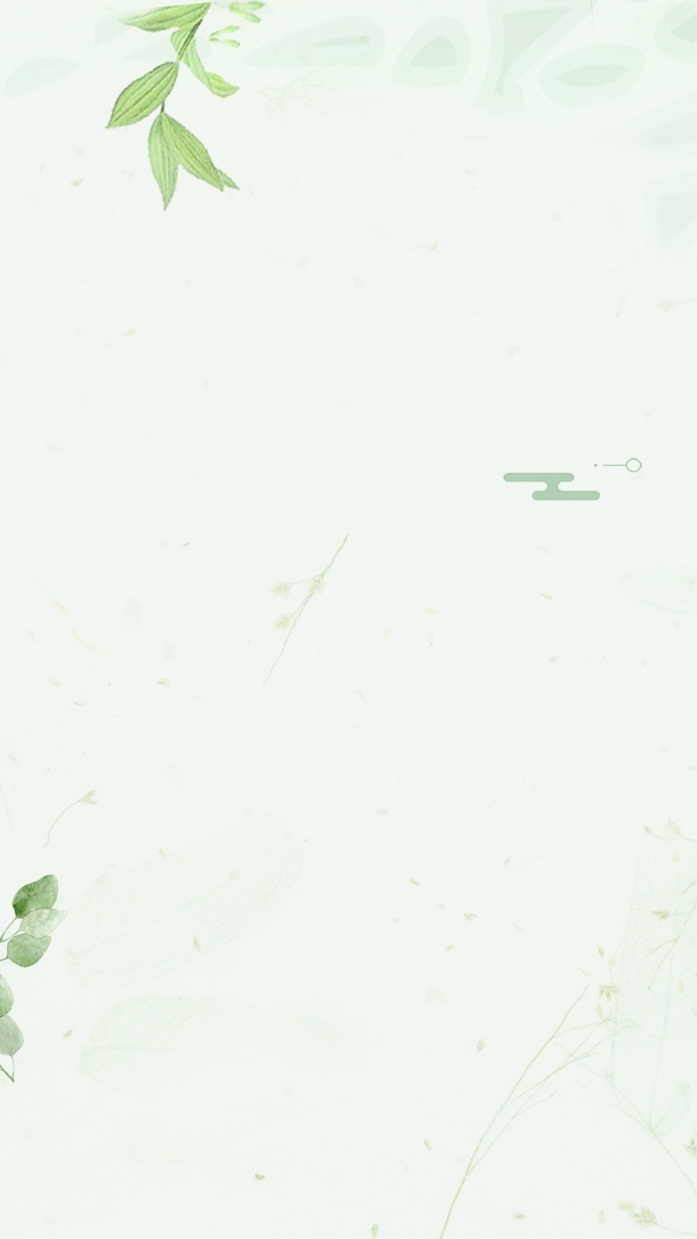 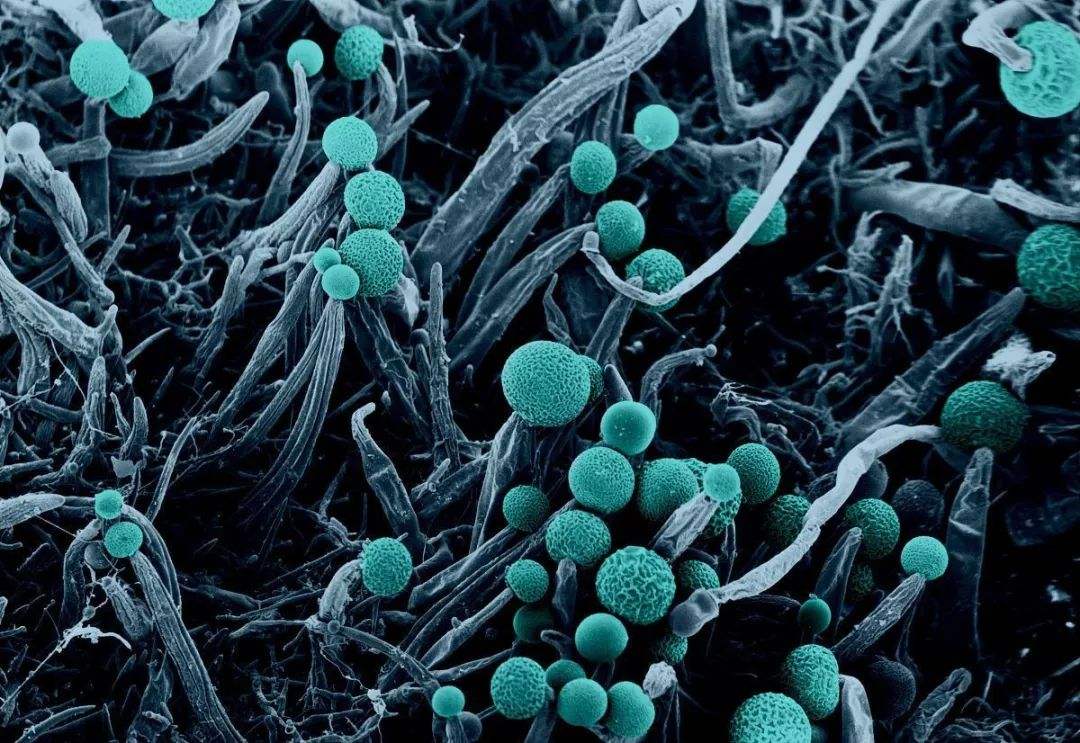 毛霉
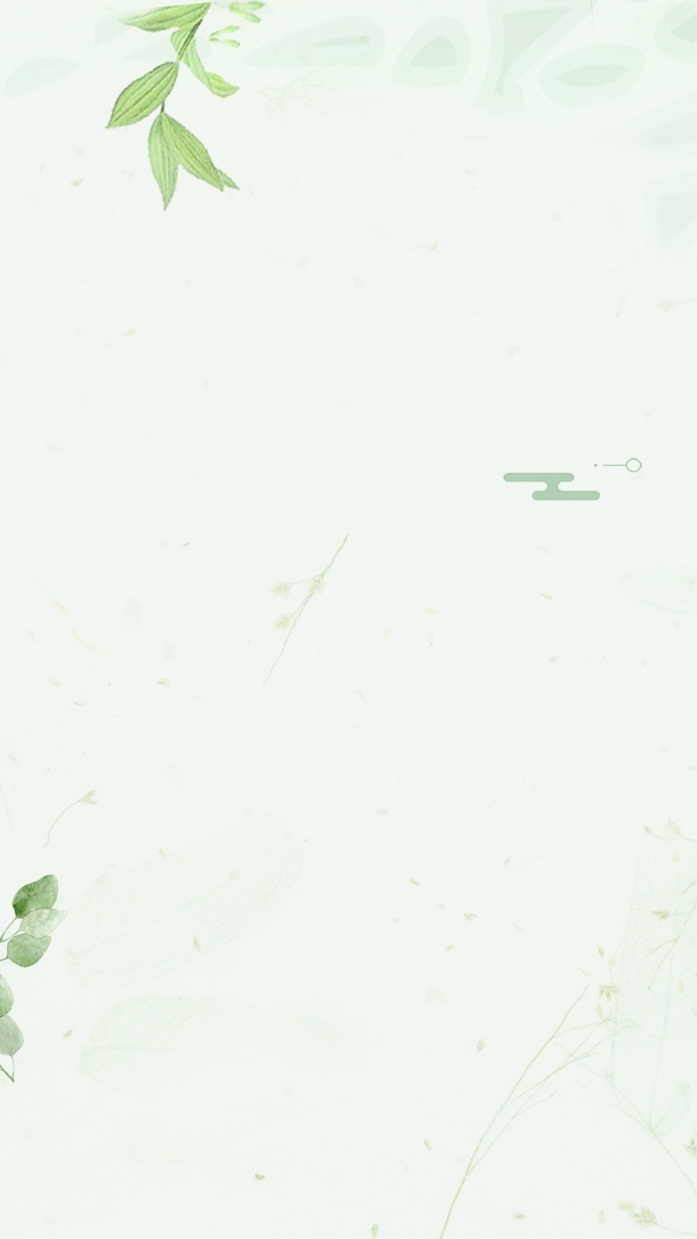 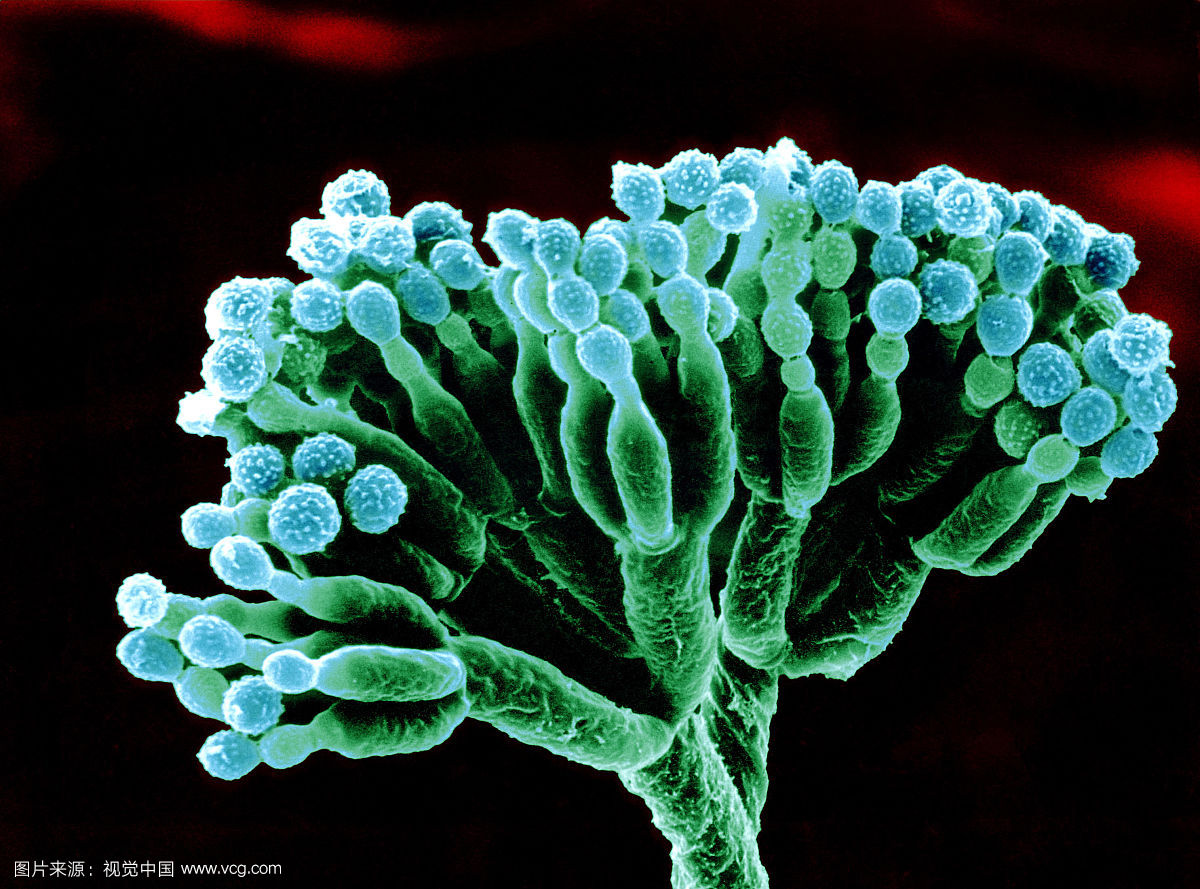 青霉
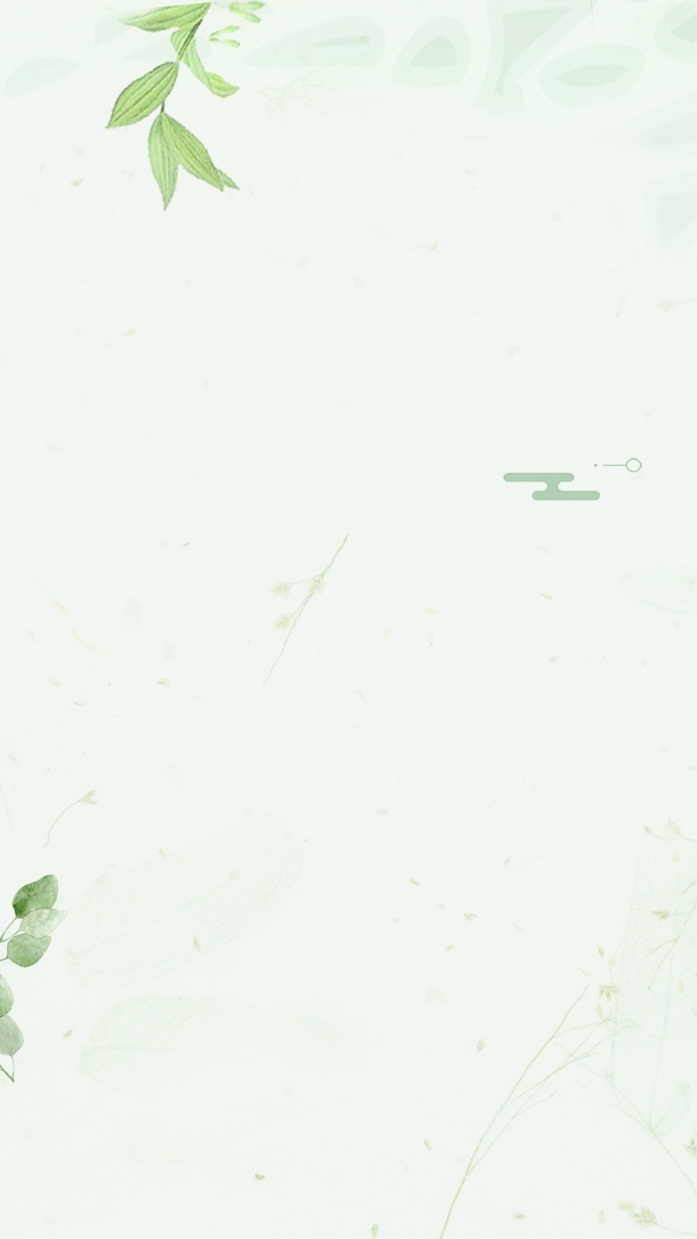 细菌、酵母菌、霉菌的细胞壁对比
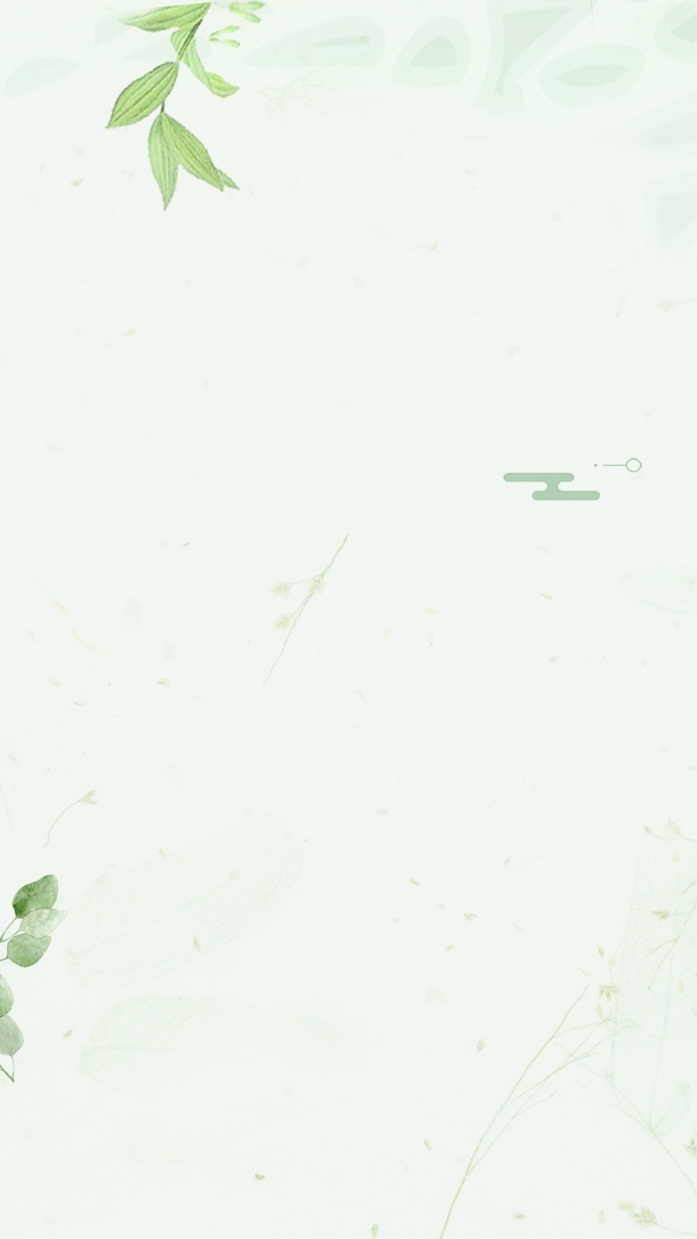 细菌、放线菌、酵母菌、霉菌的菌落特点
PART 02
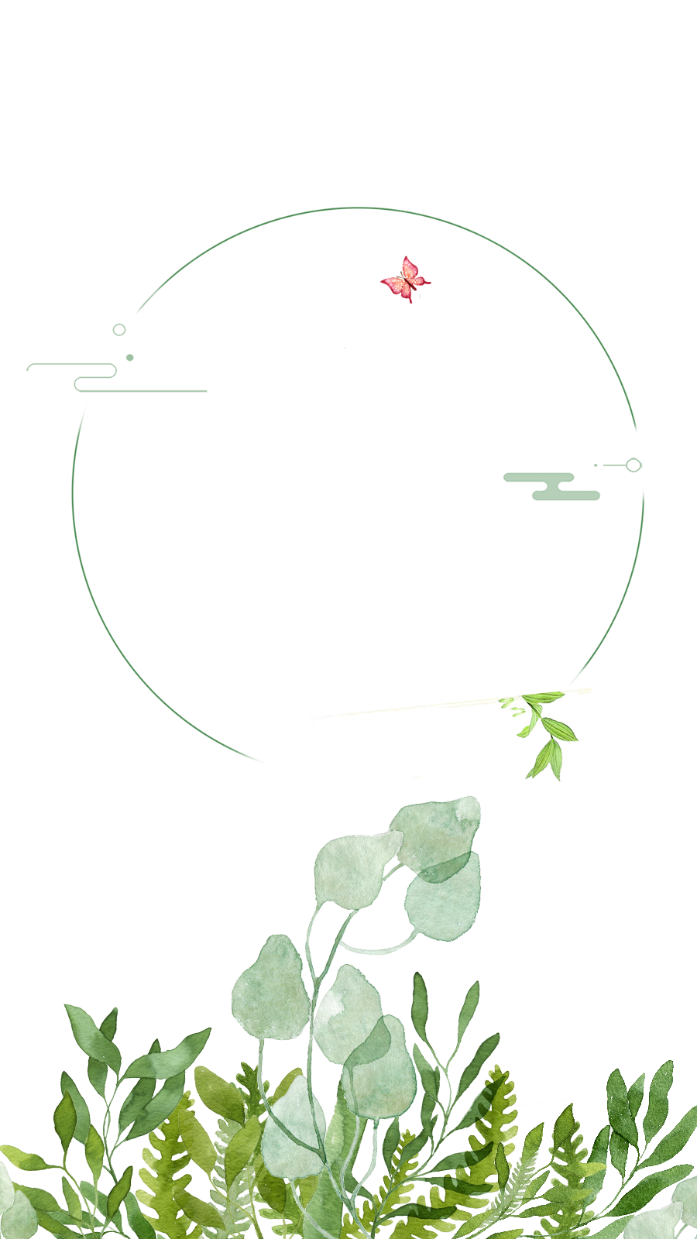 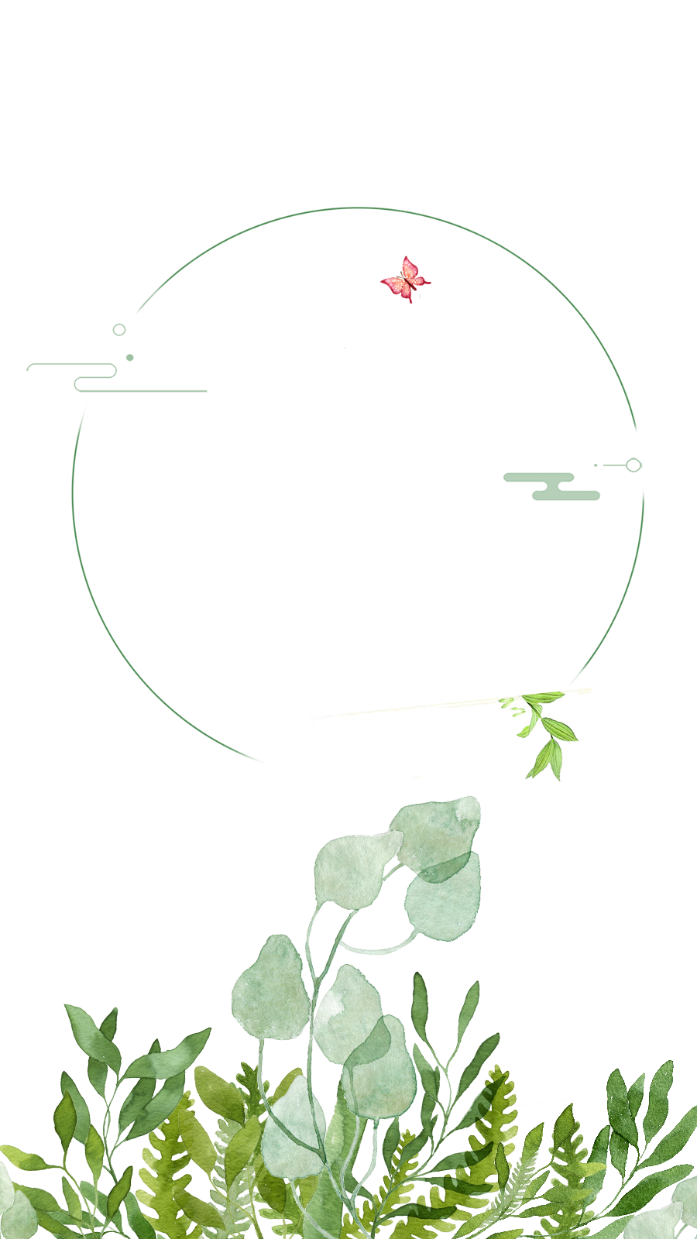 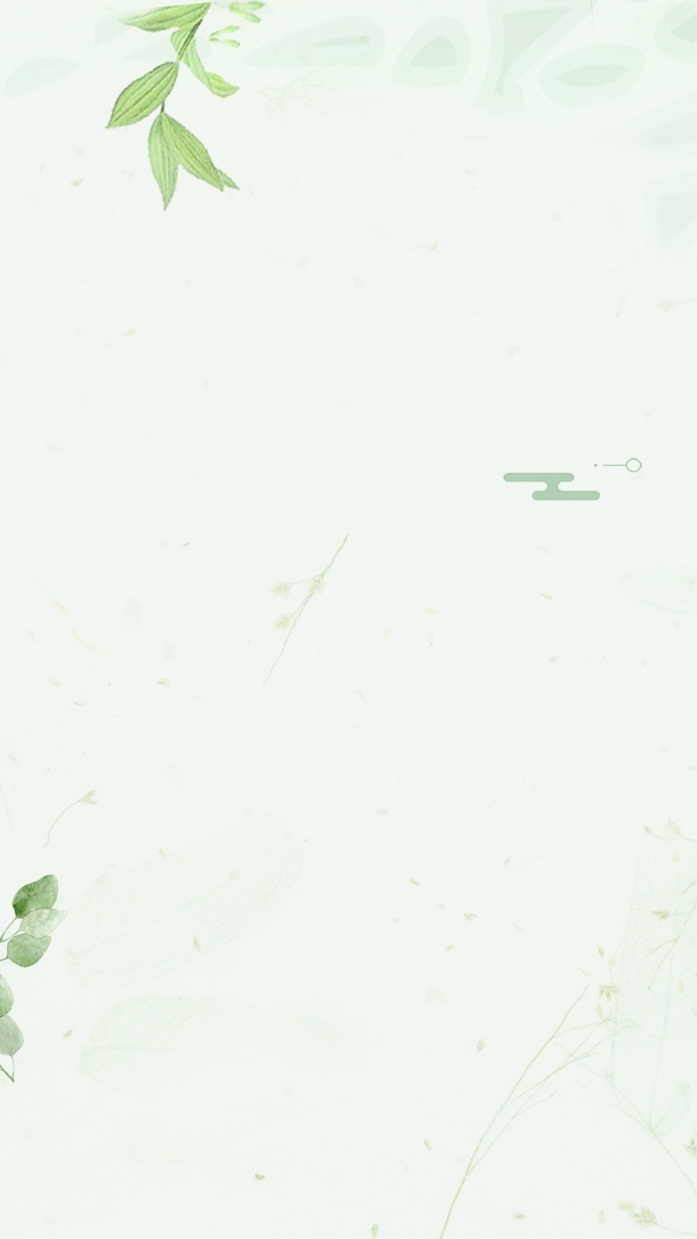 一
细菌菌落
酵母菌细胞壁的主要成分是甘露聚糖（外层）和葡聚糖（内层），占壁干重的85%。
其余成分是蛋白质（间层有一层蛋白质分子）、氨基葡聚糖、磷酸和类脂。

几丁质（一般分布在外壁，同类脂）含量随种而异，裂殖酵母菌的细胞壁一般不含几丁质，啤酒酵母含几丁质约1~2%，有些丝状酵母含几丁质超过2%。
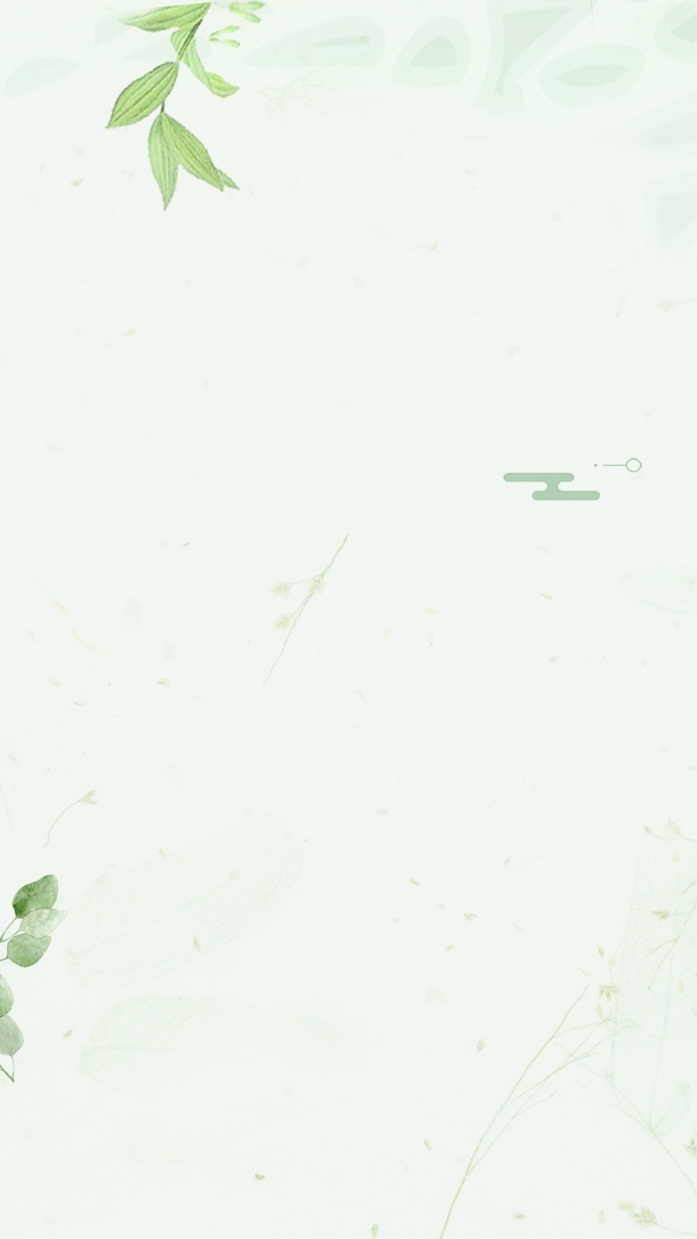 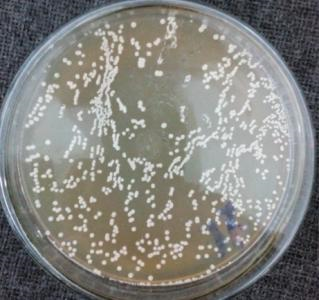 大肠杆菌菌落
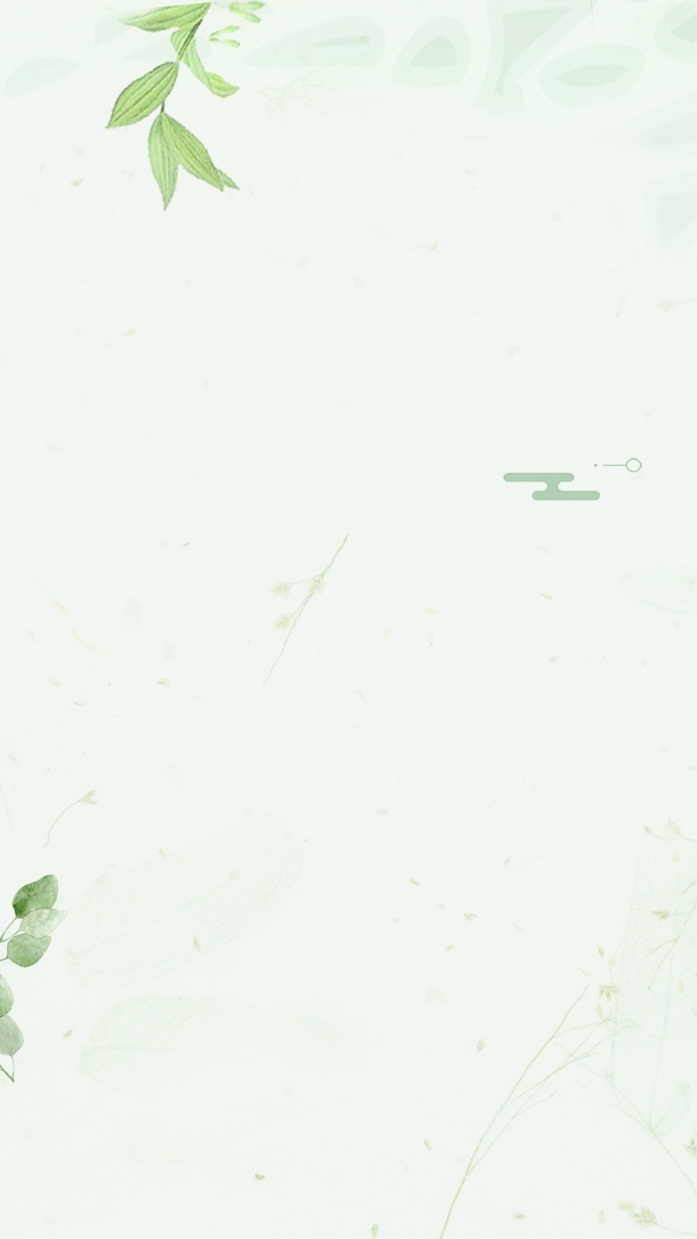 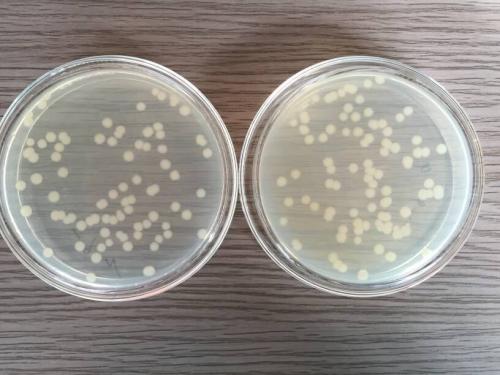 苏云金芽孢杆菌菌落
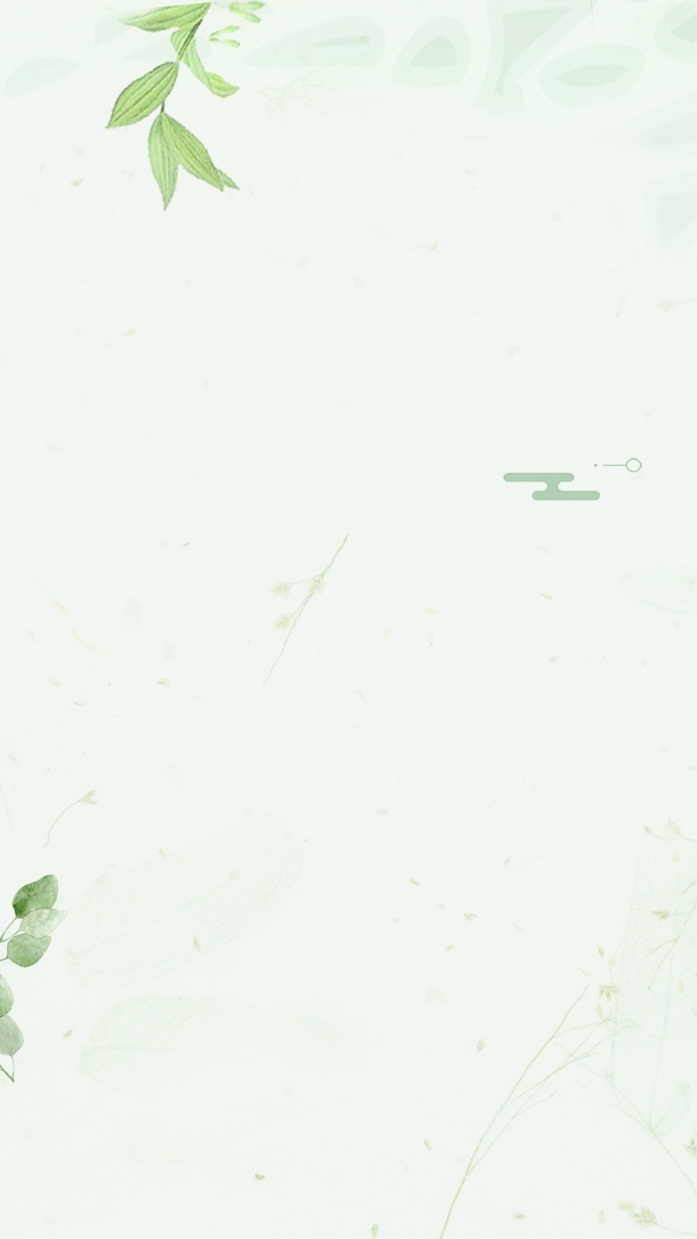 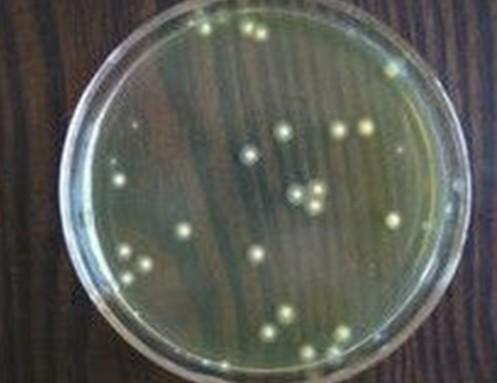 金色葡萄球菌菌落
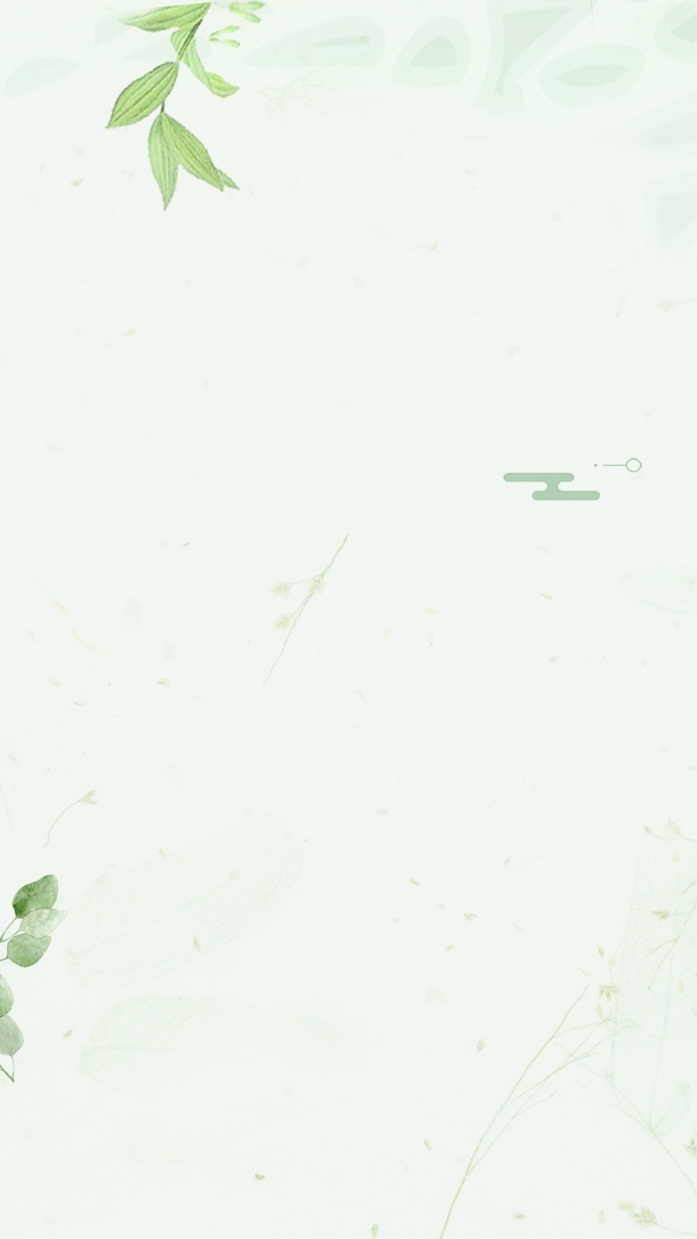 二
酵母菌落主要特征
大多数酵母菌的菌落特征与细菌相似，但比细菌菌落大而厚。

表面光滑、湿润、粘稠，容易挑起。
质地均匀，正反面和边缘，中央部位的颜色都很均一，菌落多为乳白色，少数为红色，个别为黑色。
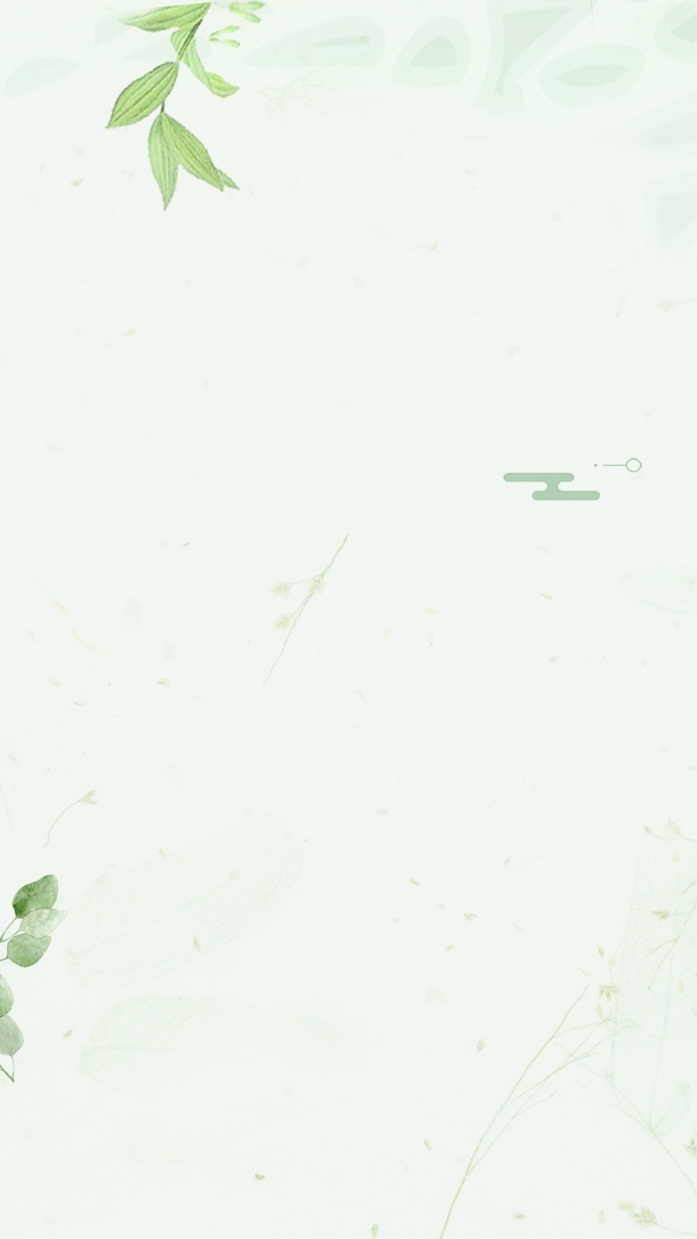 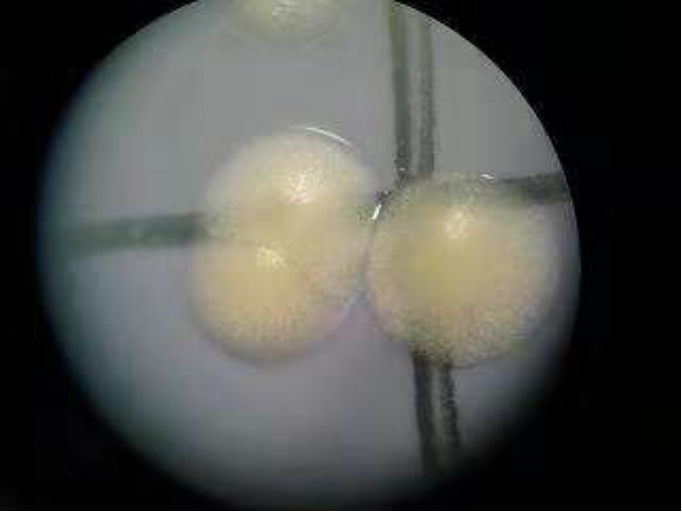 有光泽的酵母菌菌落
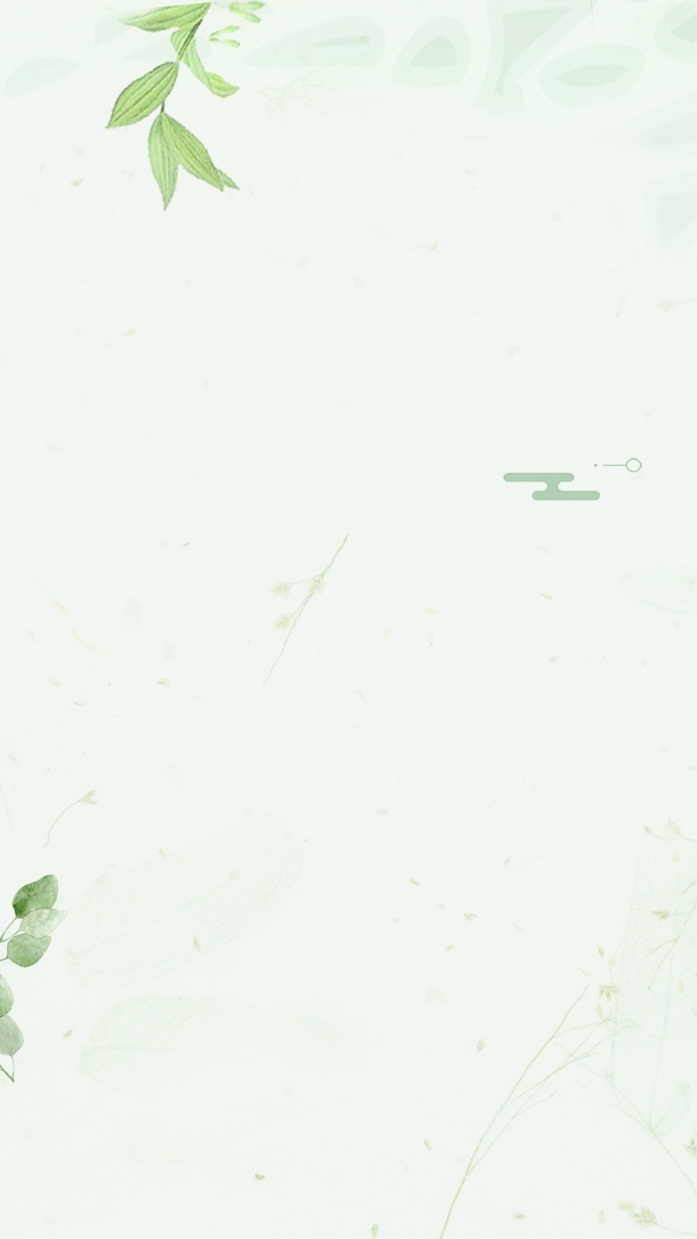 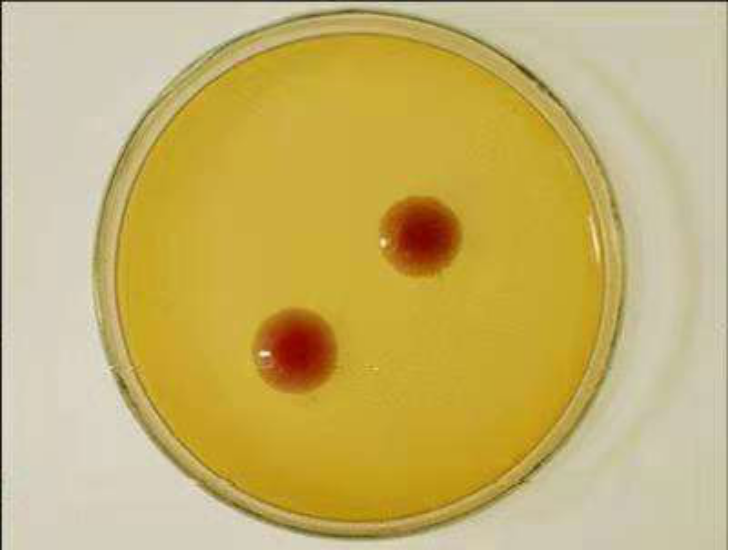 边缘整齐的酵母菌菌落
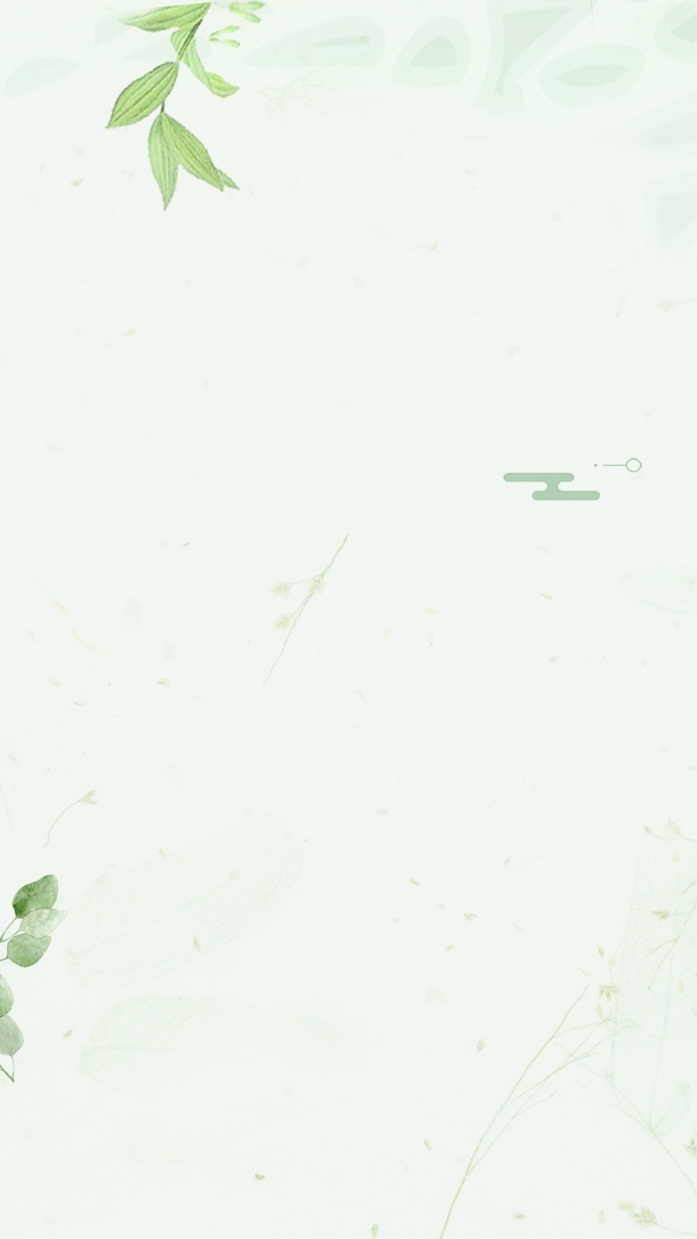 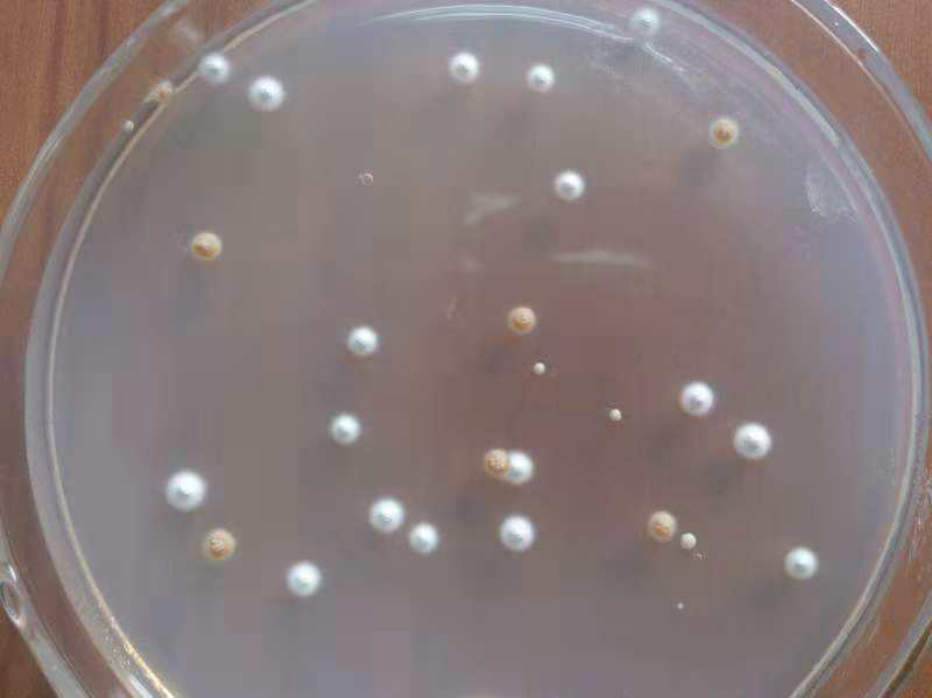 白色不透明的酵母菌落
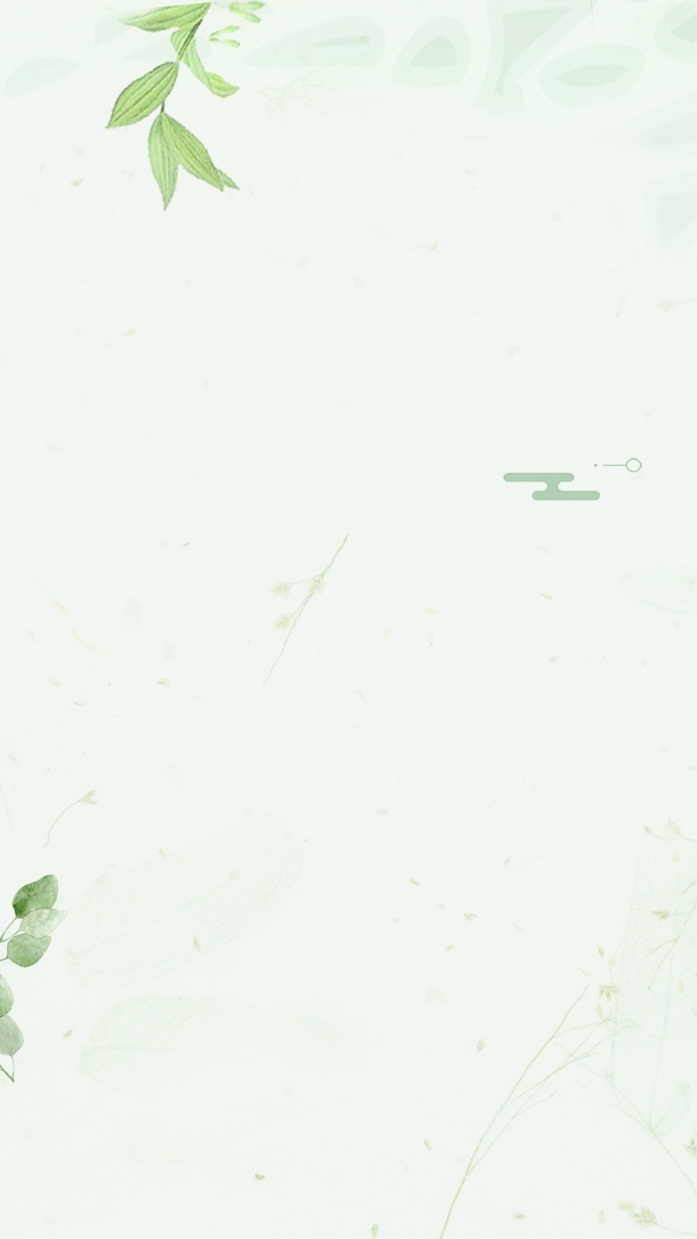 三
放线菌菌落
表面质地致密，丝绒状或有褶皱，干燥，不透明，上覆不同颜色的干粉（孢子）
圆形干燥，菌落呈粉状、颗粒状
菌落周围有放射状菌丝，与培养基教紧密连在一起，故不易挑起
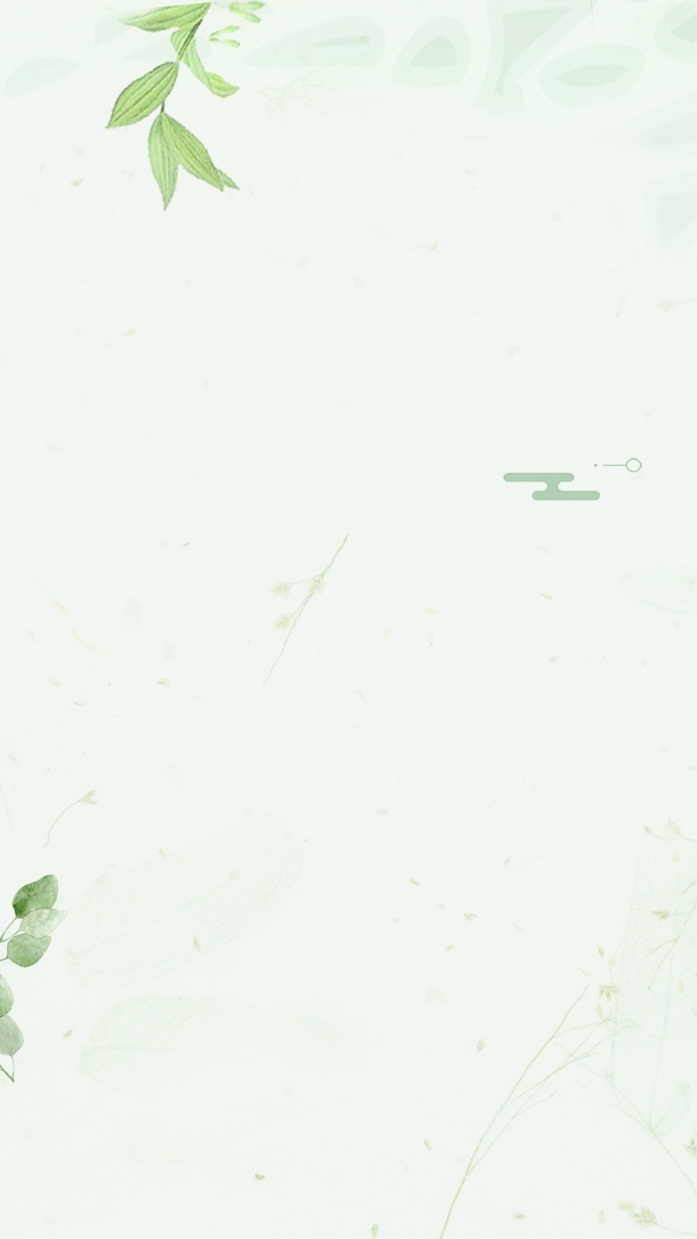 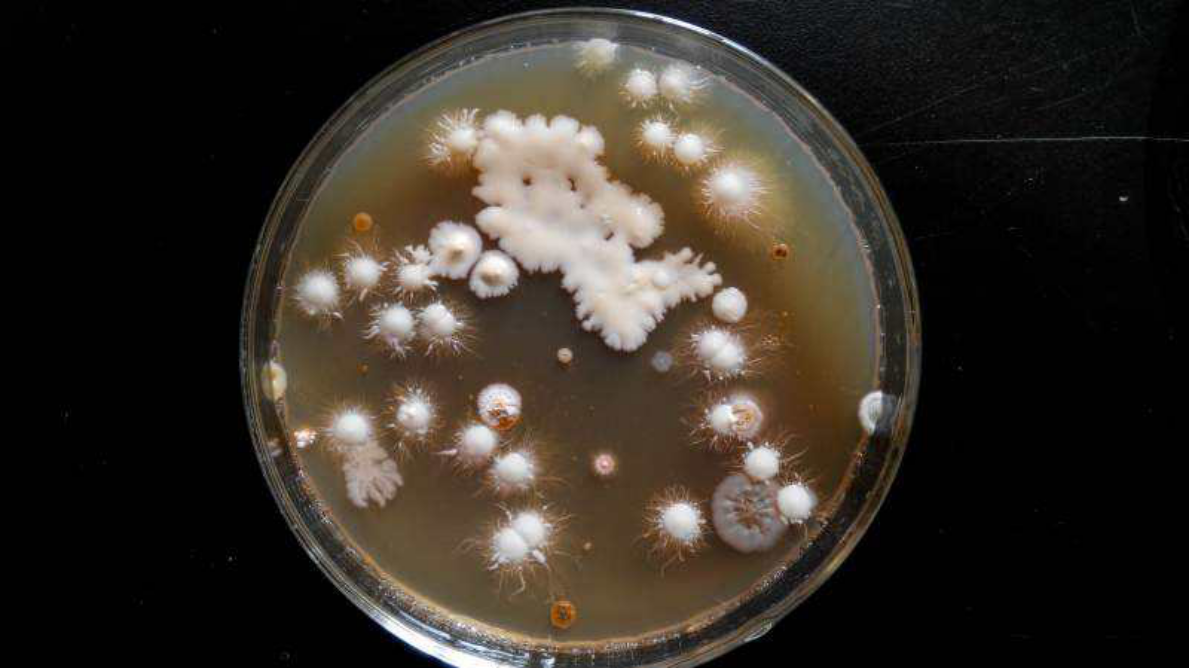 有放射状菌丝的放射线菌落
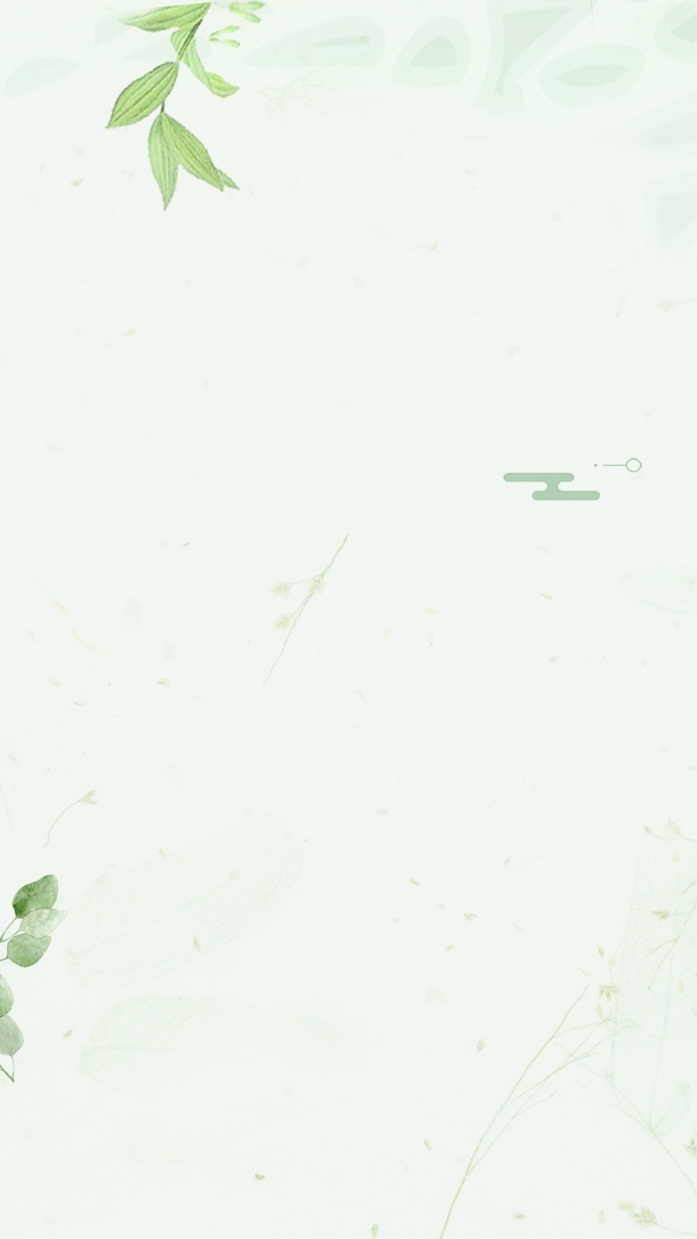 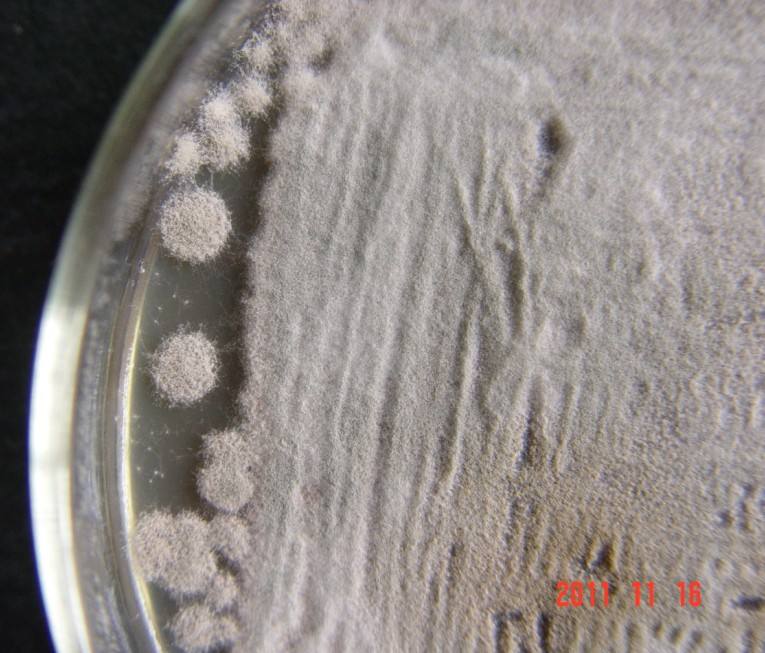 表面丝绒状的放射线菌落
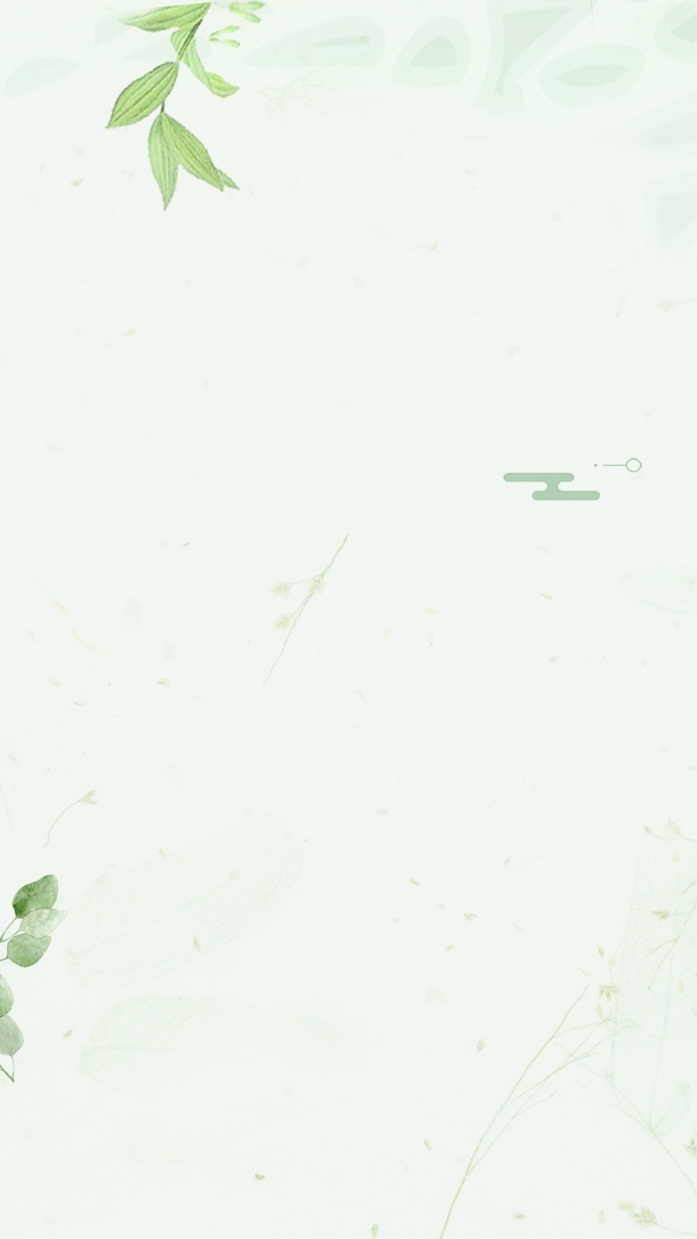 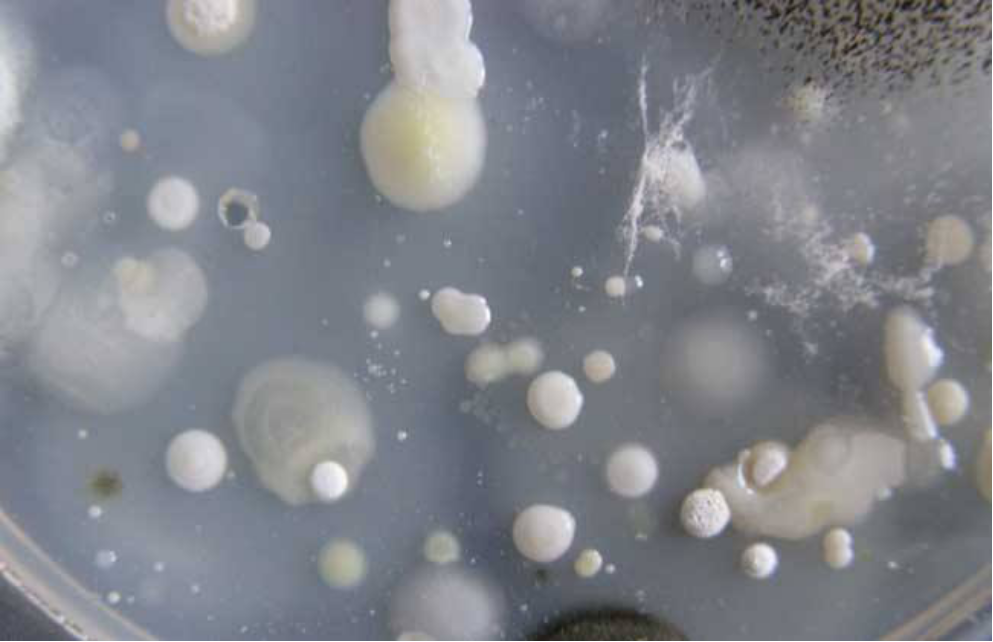 圆形的放射线菌落
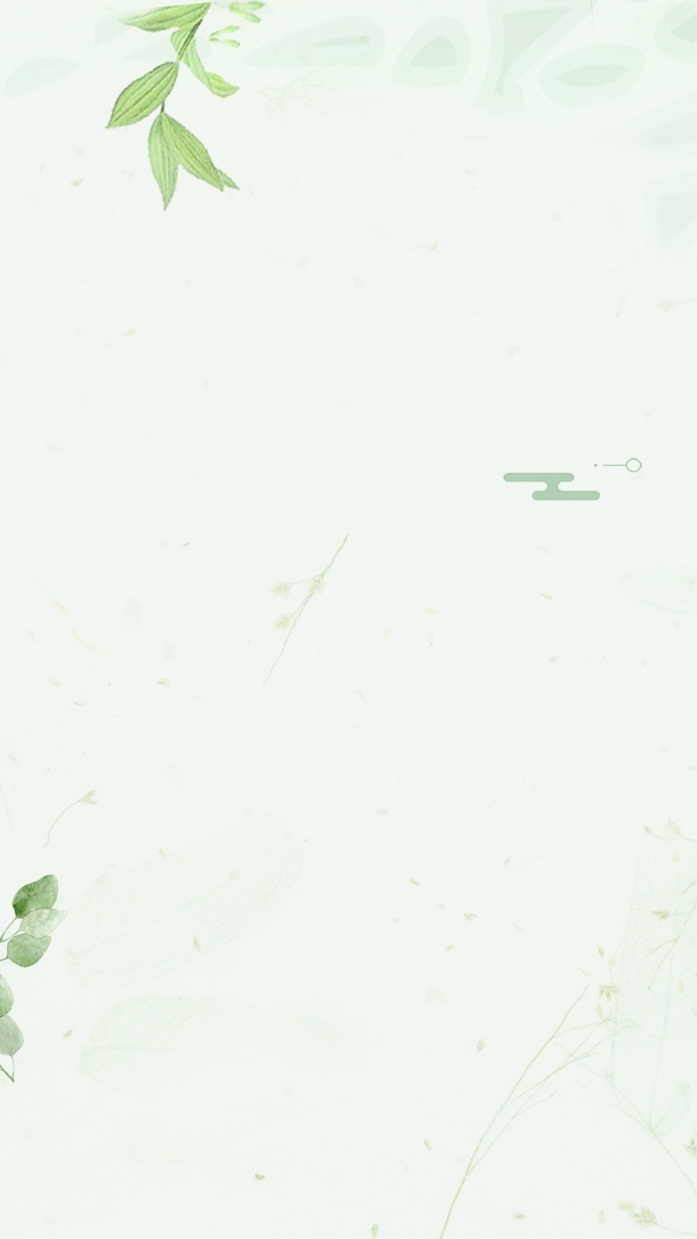 四
霉菌菌落
形态较大，质地疏松或致密。

表面绒毛状，干燥，不透明，不易挑取。

菌落正面与反面的颜色、构造，以及边缘与中心的颜色、构造常不一致。

常有霉味
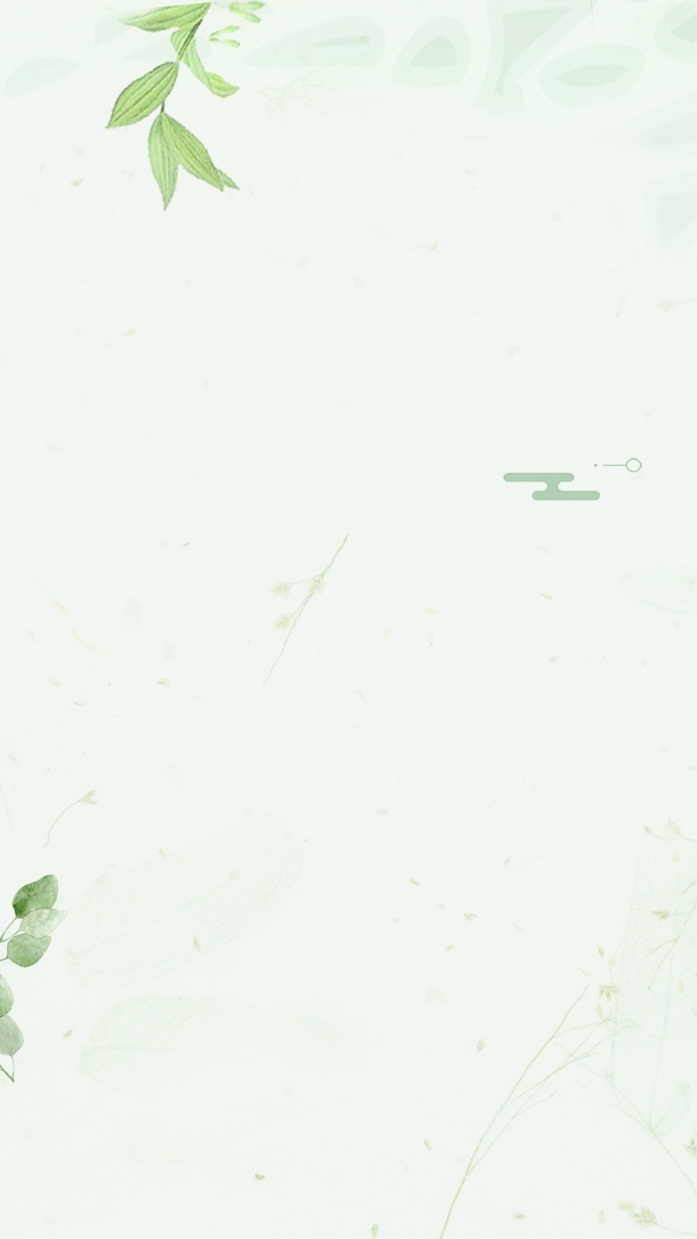 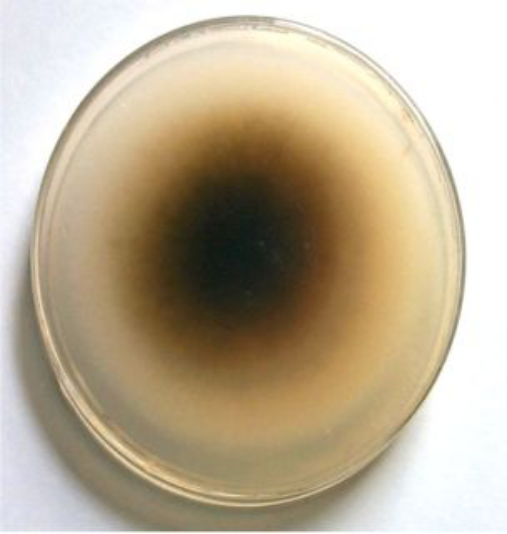 形态较大的霉菌菌落
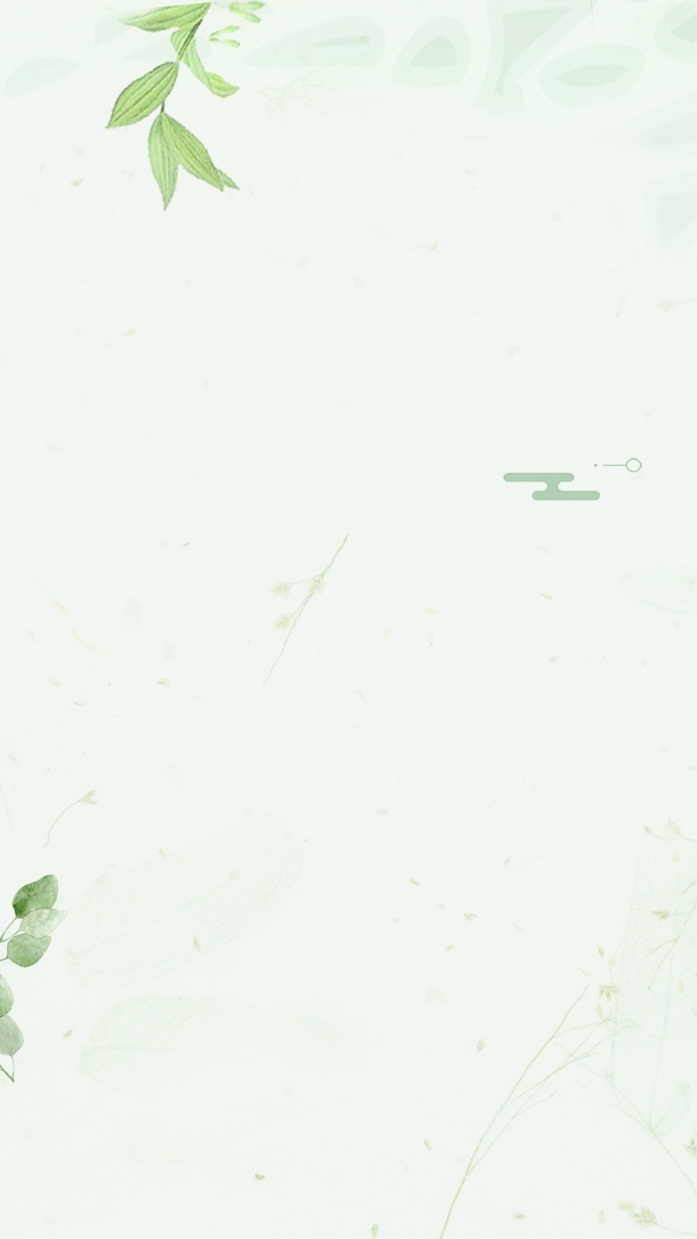 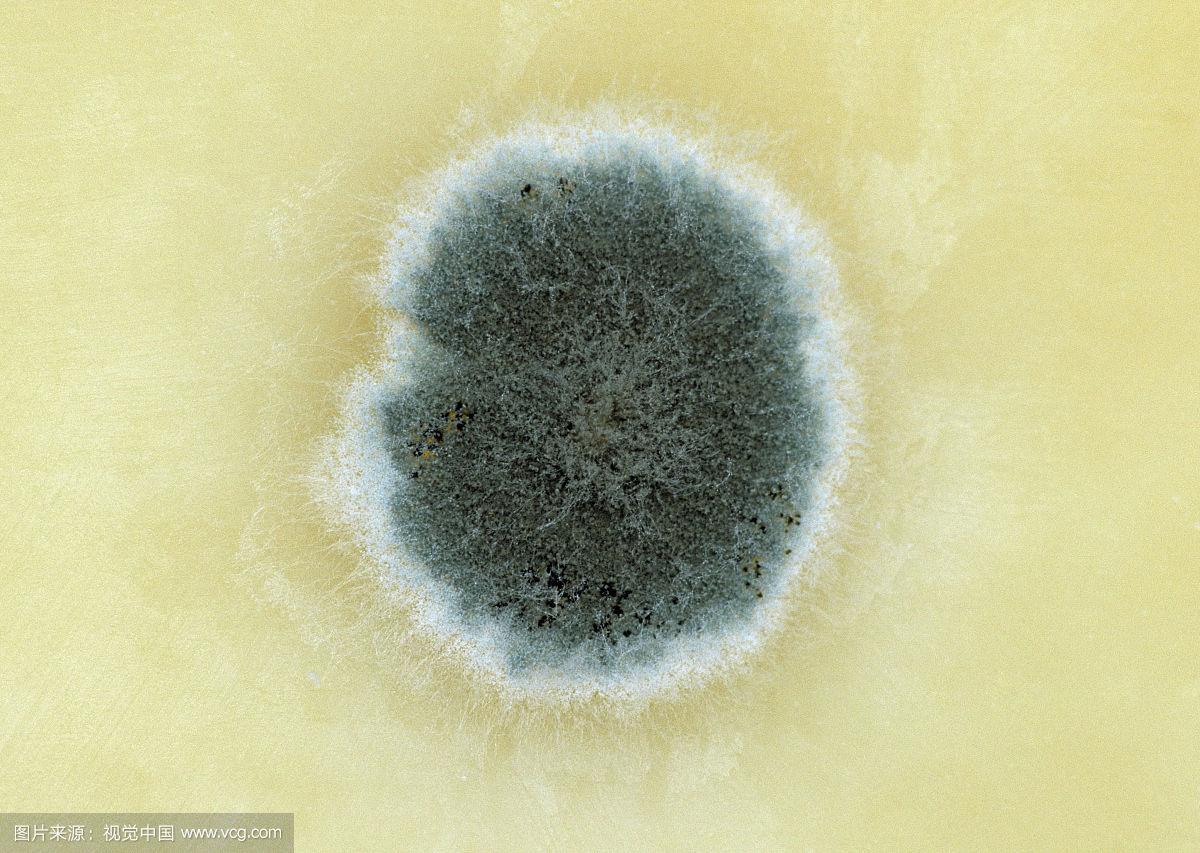 表面绒毛状的霉菌菌落
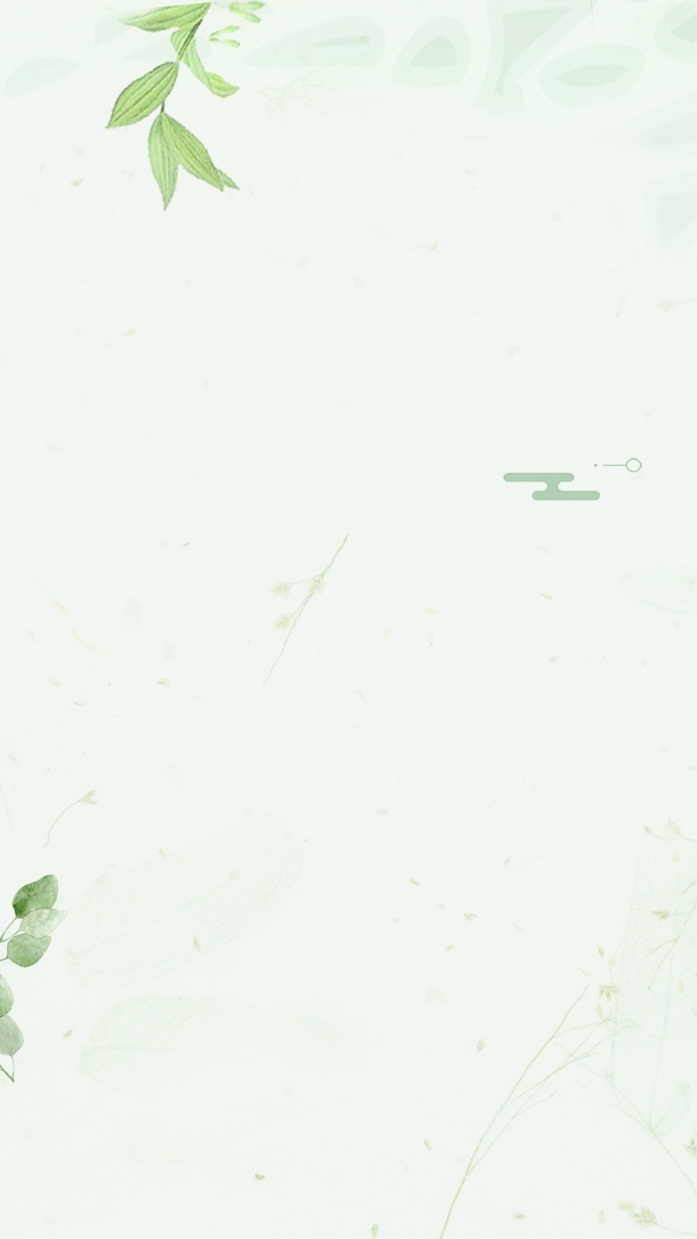 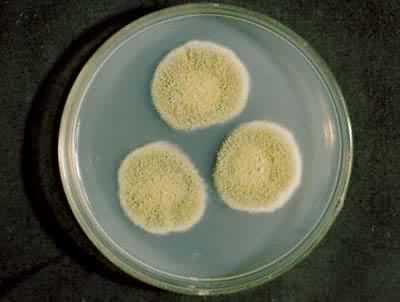 不透明的霉菌菌落
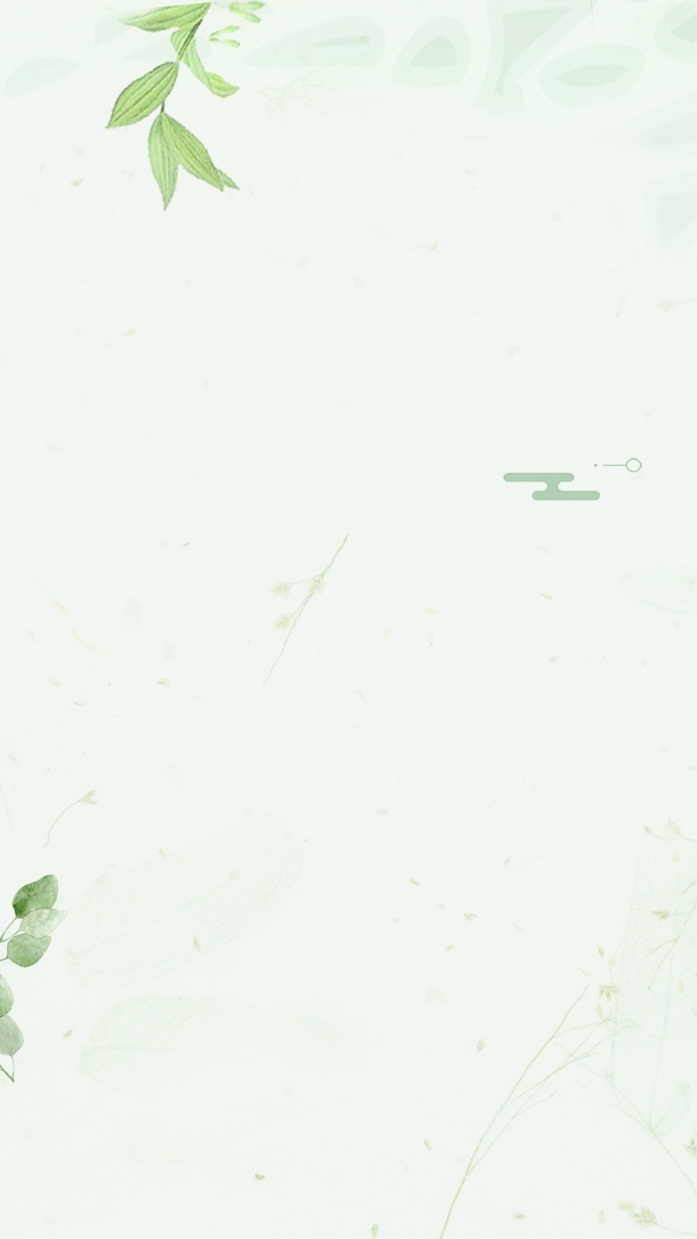 细菌、酵母菌、放线菌、霉菌菌落比较
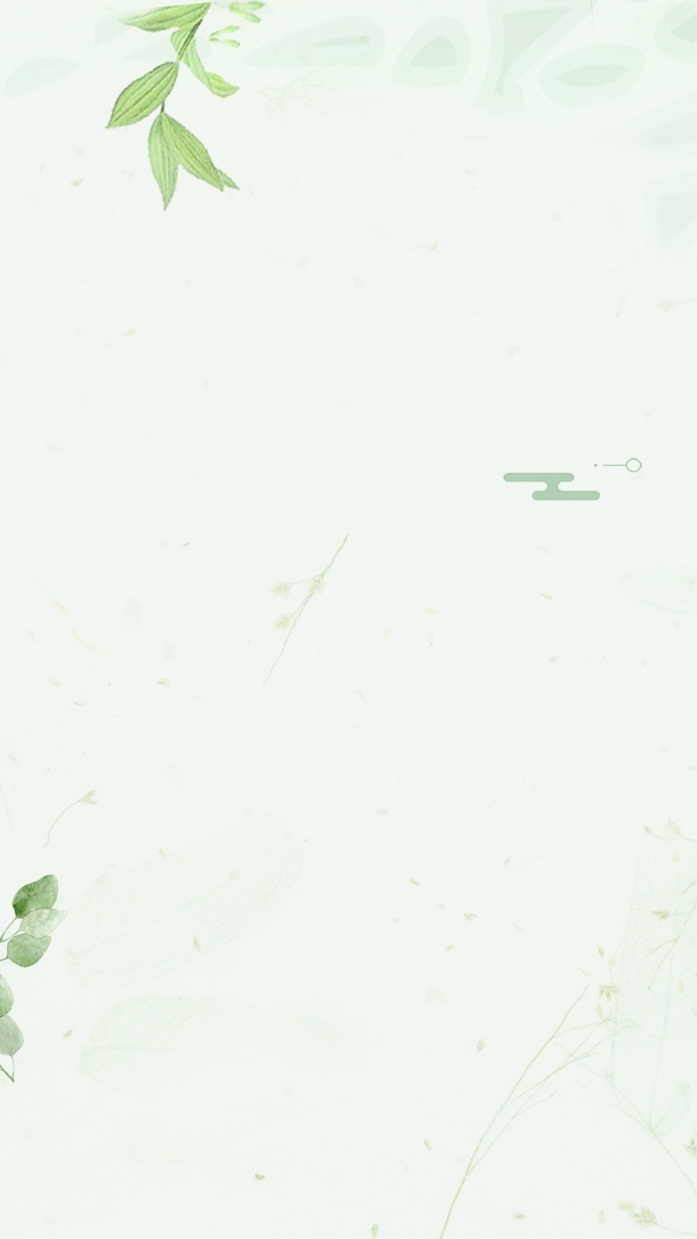 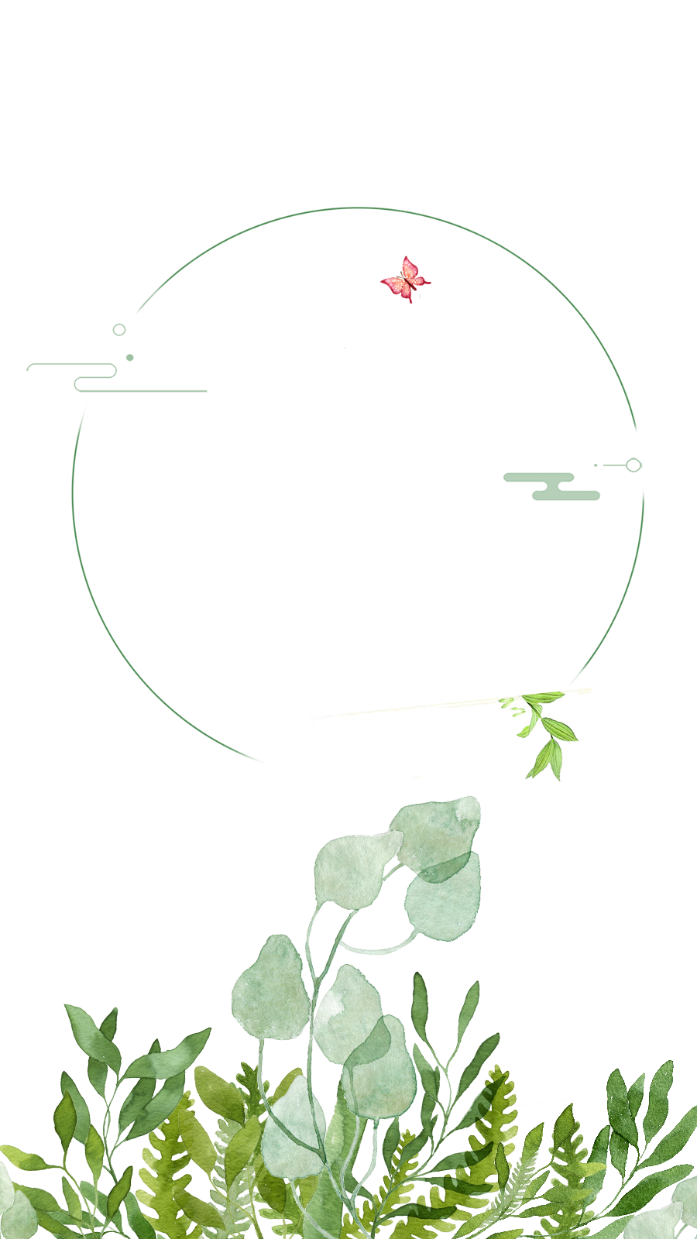 不足之处
请批评指正
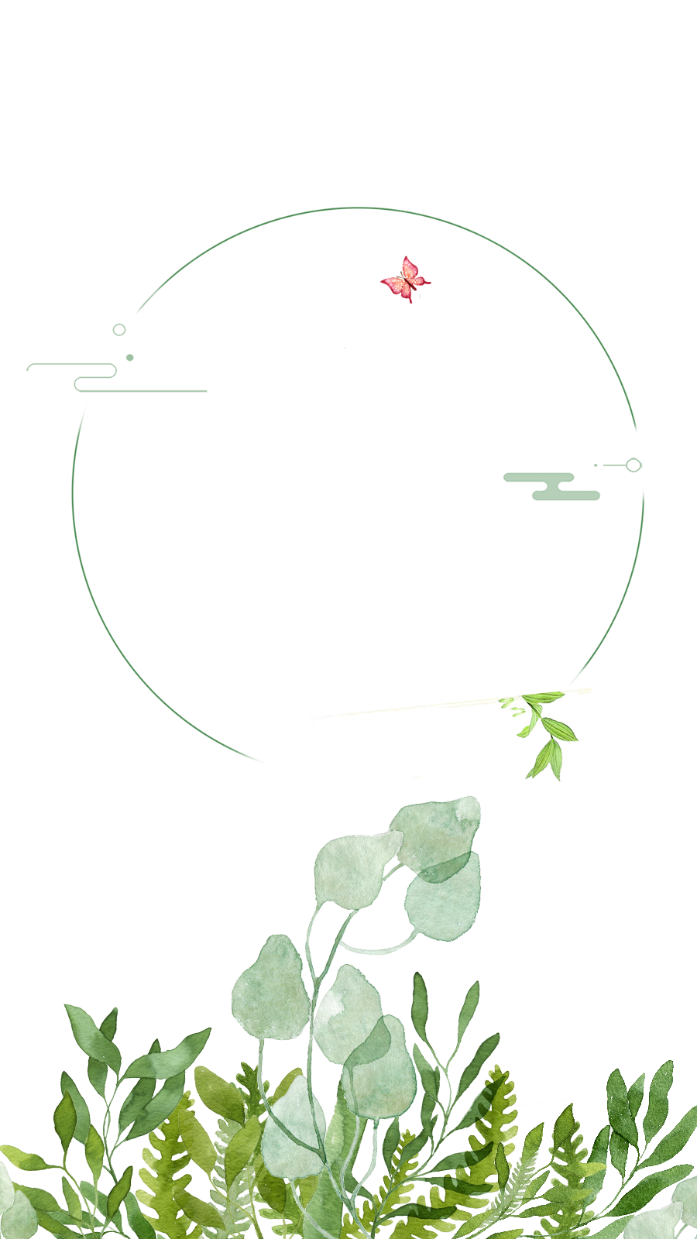 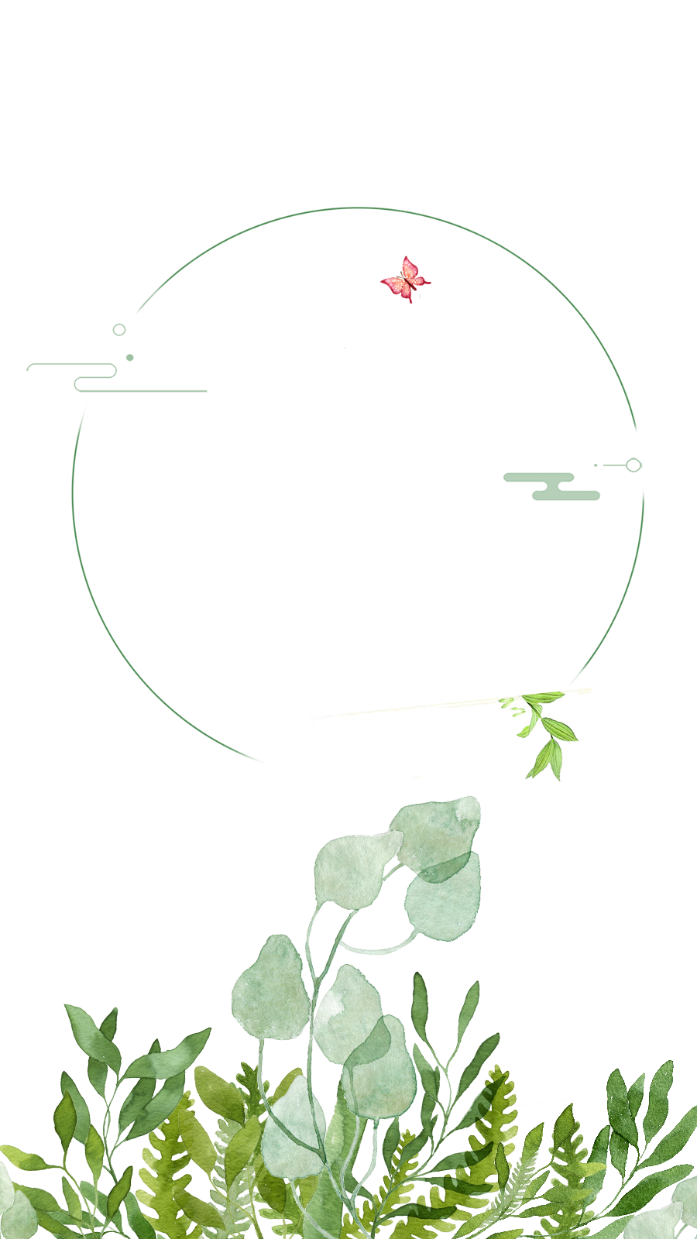